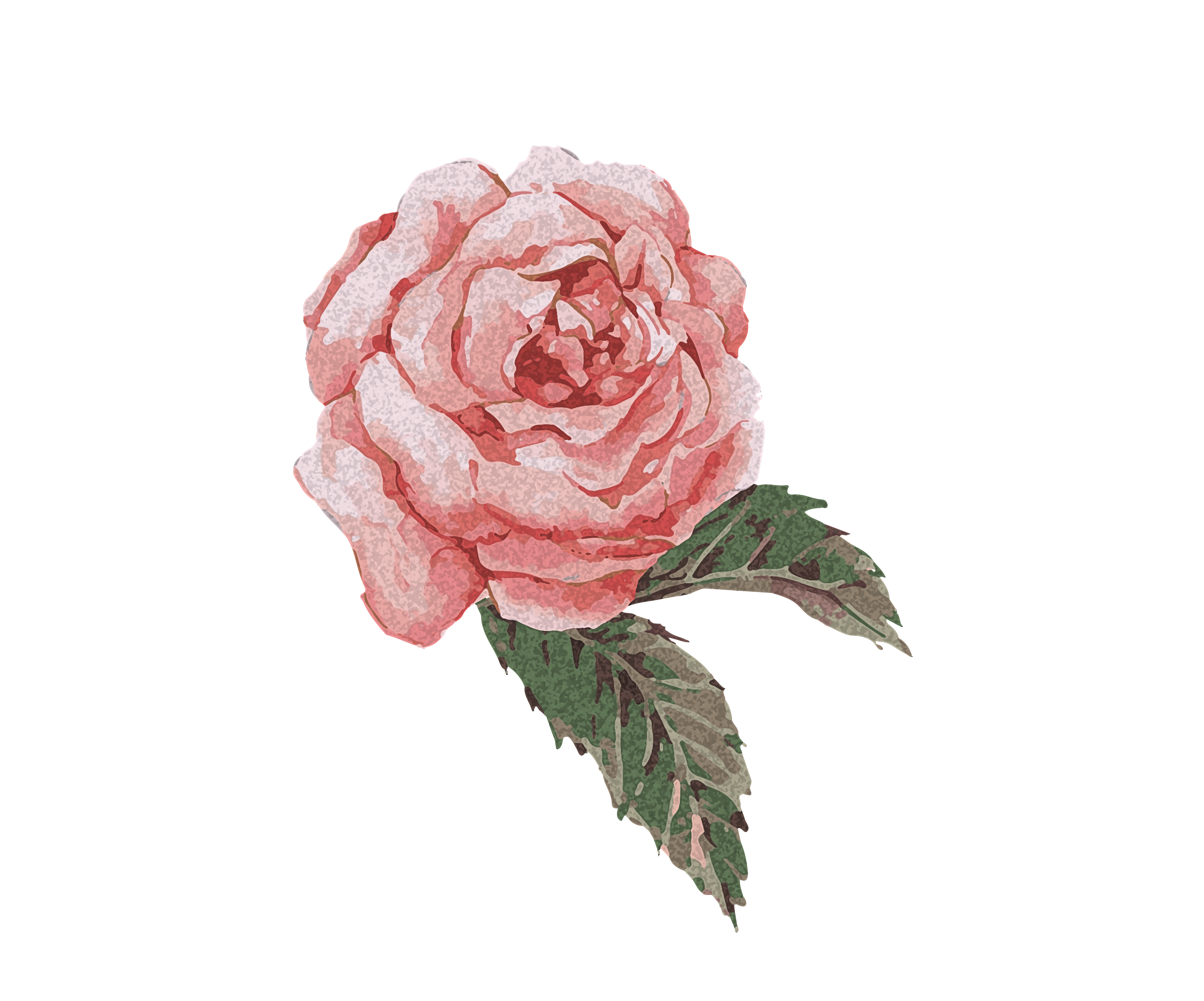 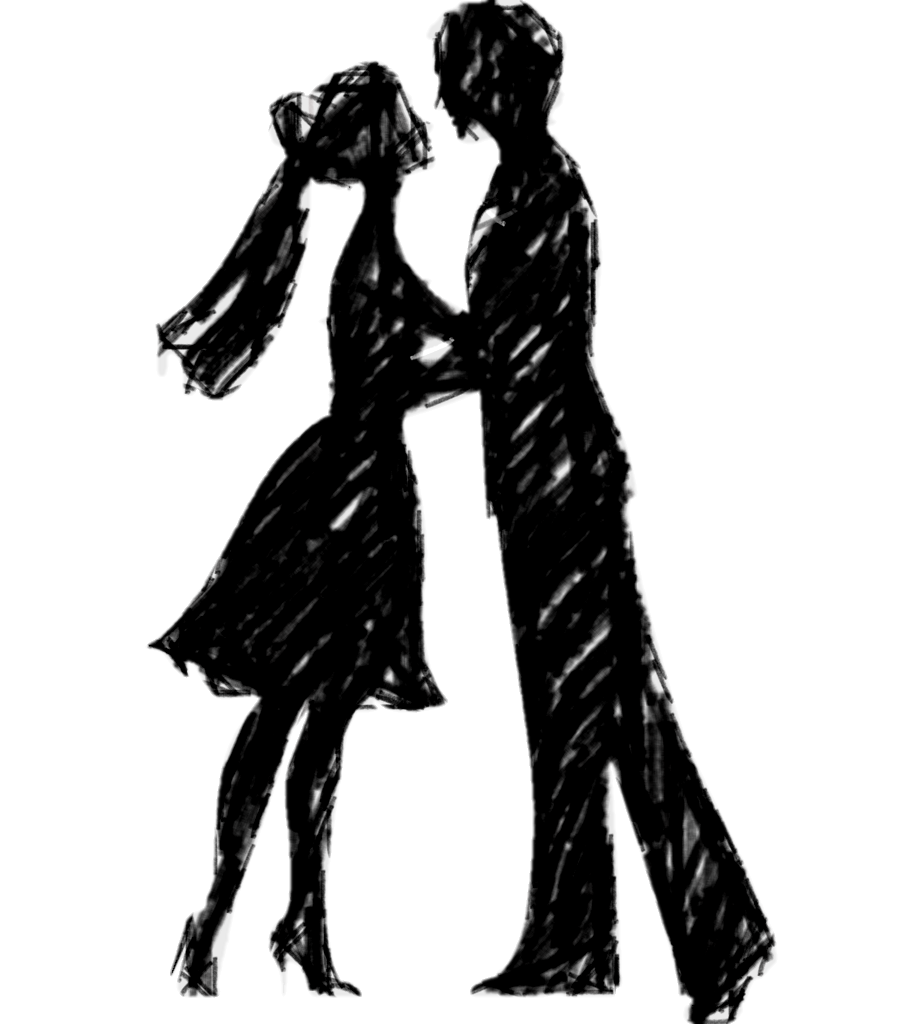 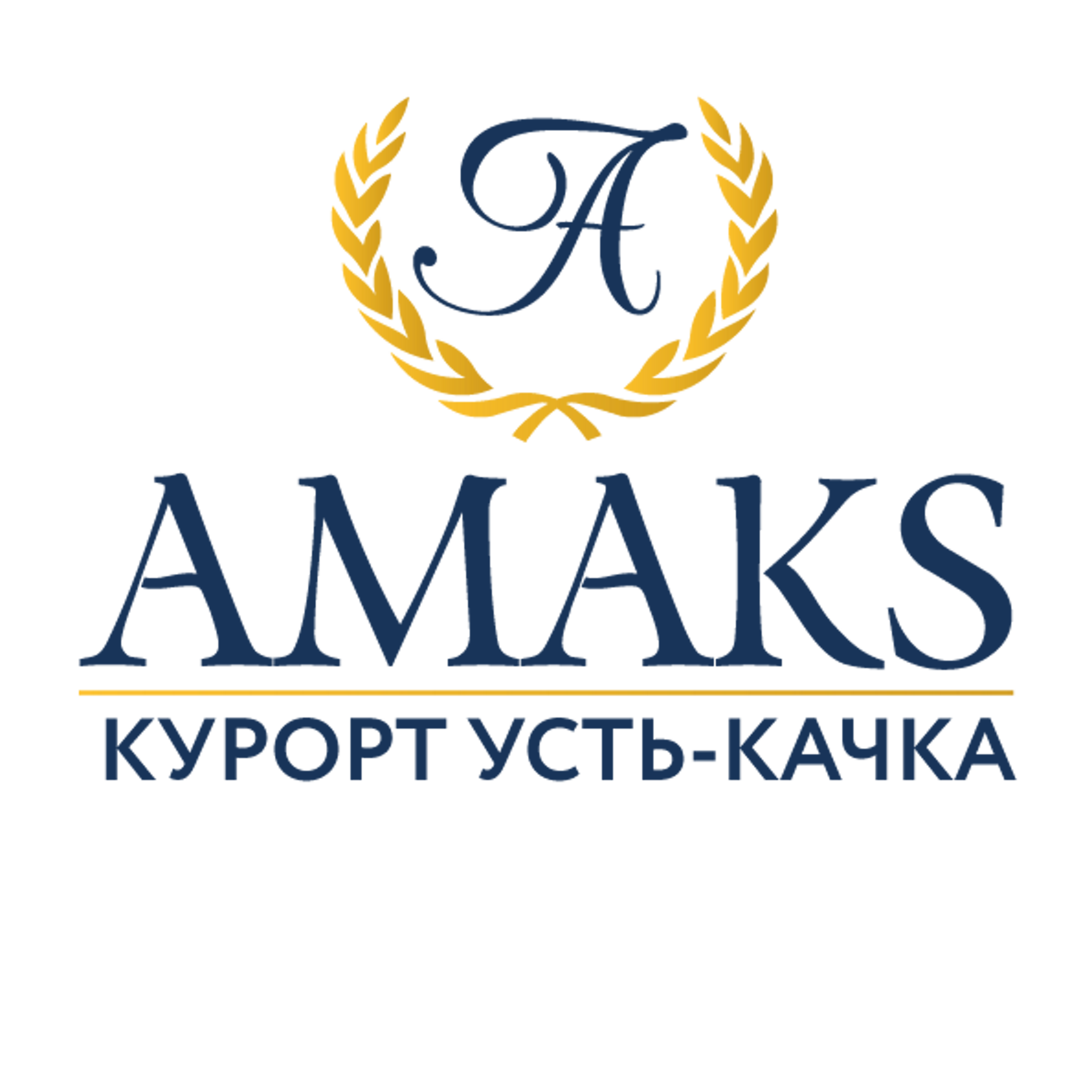 Наши преимущества                 Выездная регистрация              Welcome зона
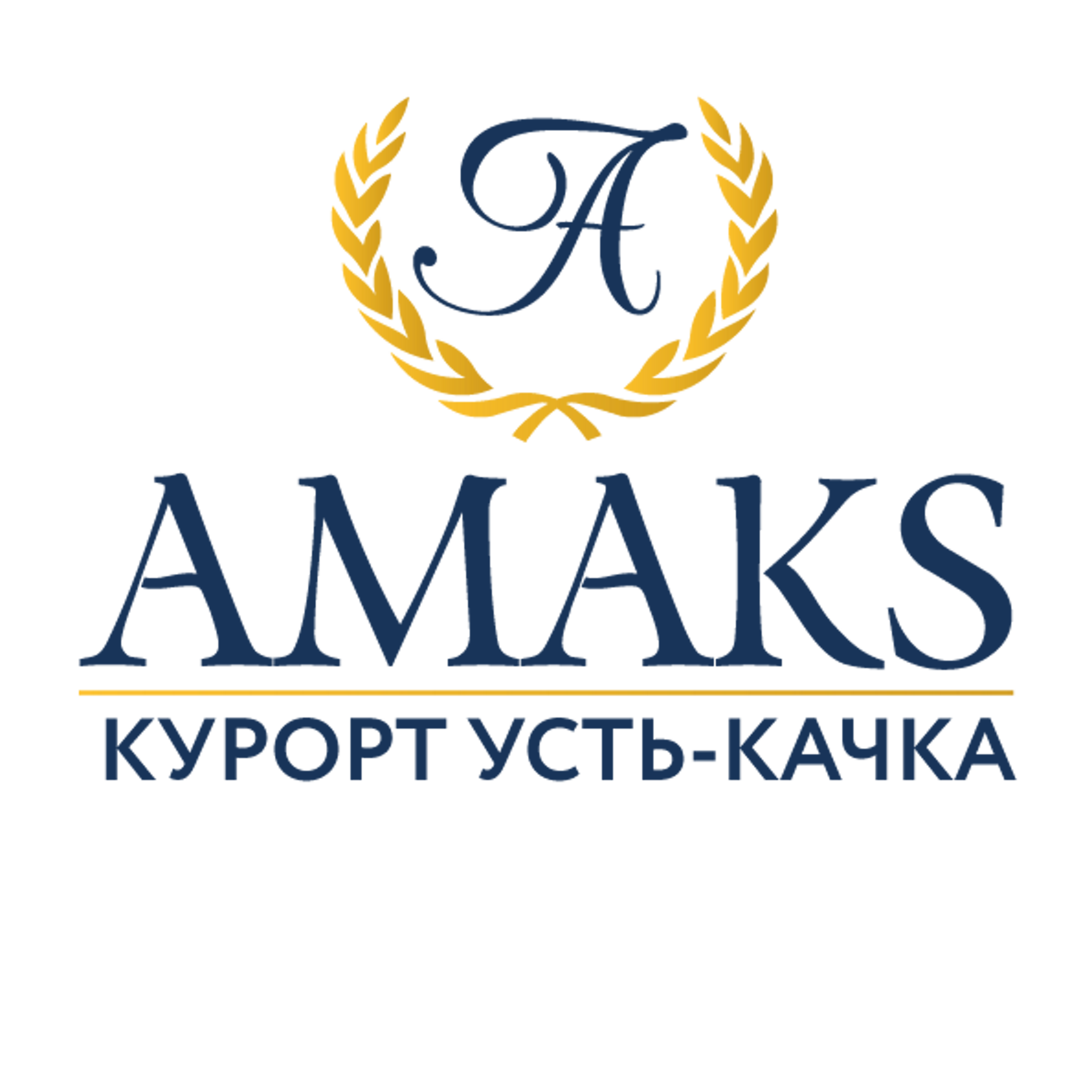 Свадебные площадки: 
− закрытая площадка от 30 до 160 человек
− летняя веранда до 200 человек
В стоимость включено:
− Беседка для выездной регистрации 
− Столик для регистратора 
− Скамейки белого цвета 
− Регистратор 
− Музыкальное сопровождение
# СВАДЬБА
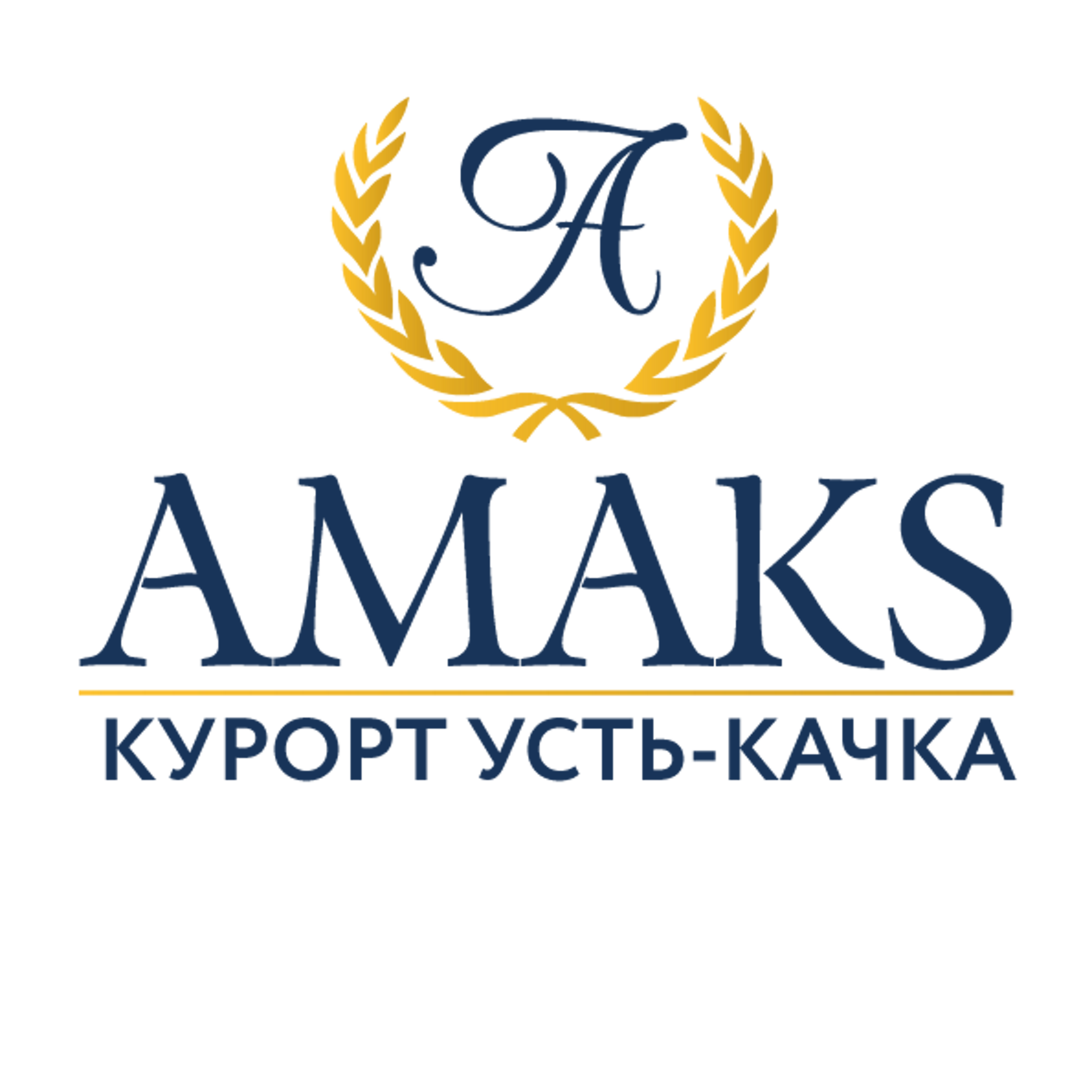 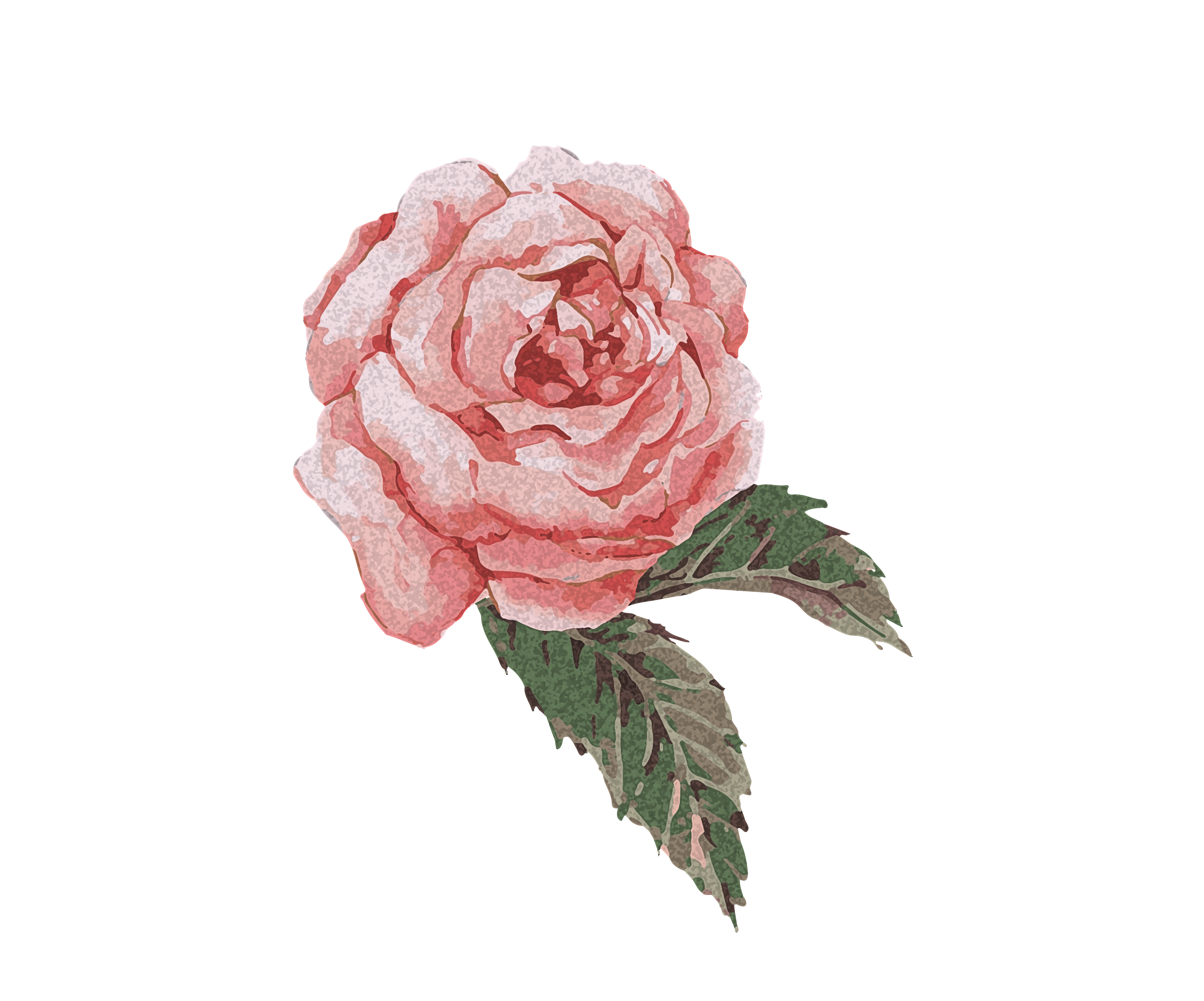 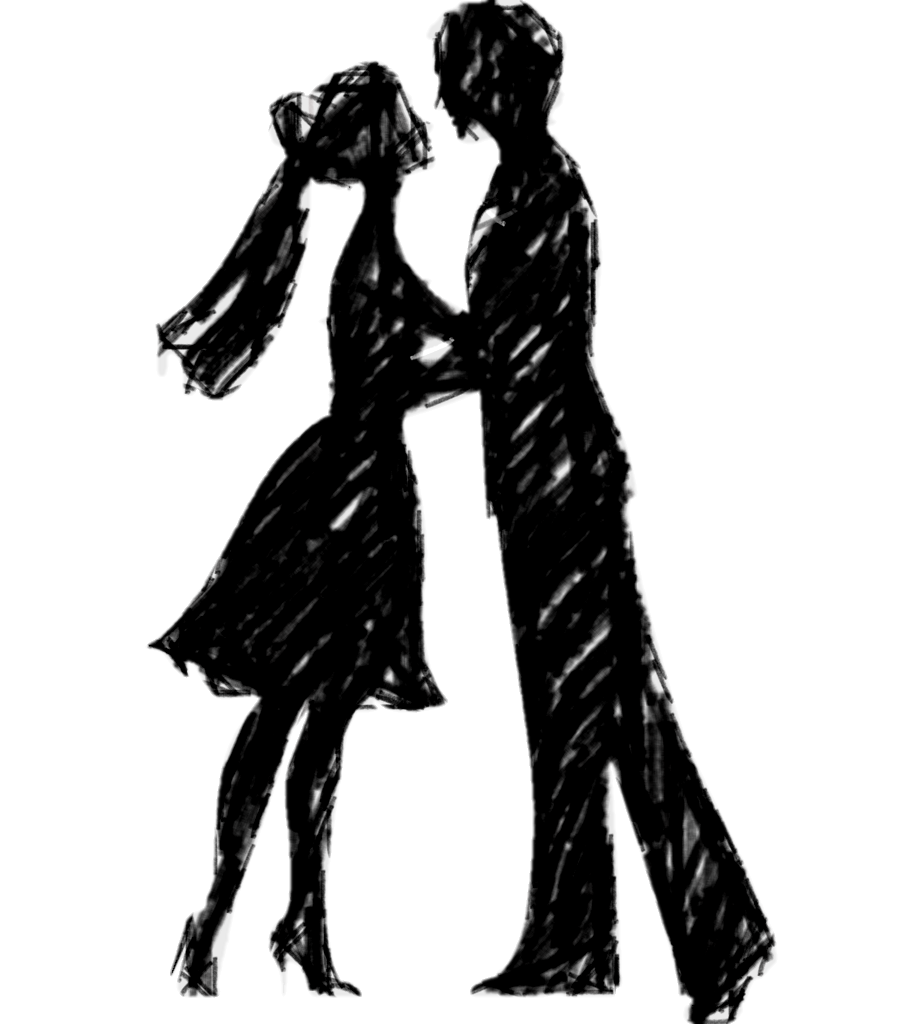 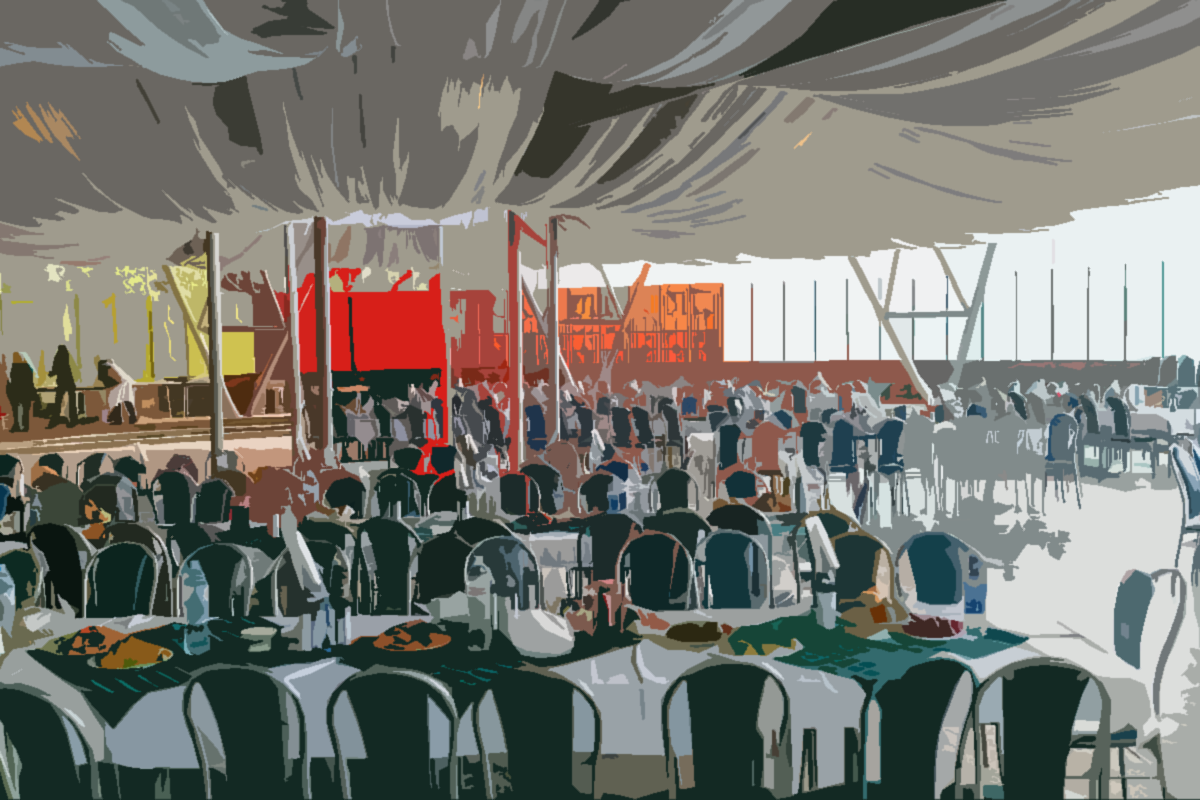 Наши преимущества                 Выездная регистрация              Welcome зона
Свадебные площадки: 
− закрытая площадка от 30 до 160 человек
− летняя веранда до 200 человек
В стоимость включено:
− Беседка для выездной регистрации 
− Столик для регистратора 
− Скамейки белого цвета 
− Регистратор 
− Музыкальное сопровождение
Грамотно организованная Welcome-зона станет гарантом отличного настроения у Ваших родных и близких.
Меню welcome-зоны:
− Фуршет от 1000 рублей
− Доп. Украшения : ягоды – + 10% к стоимости
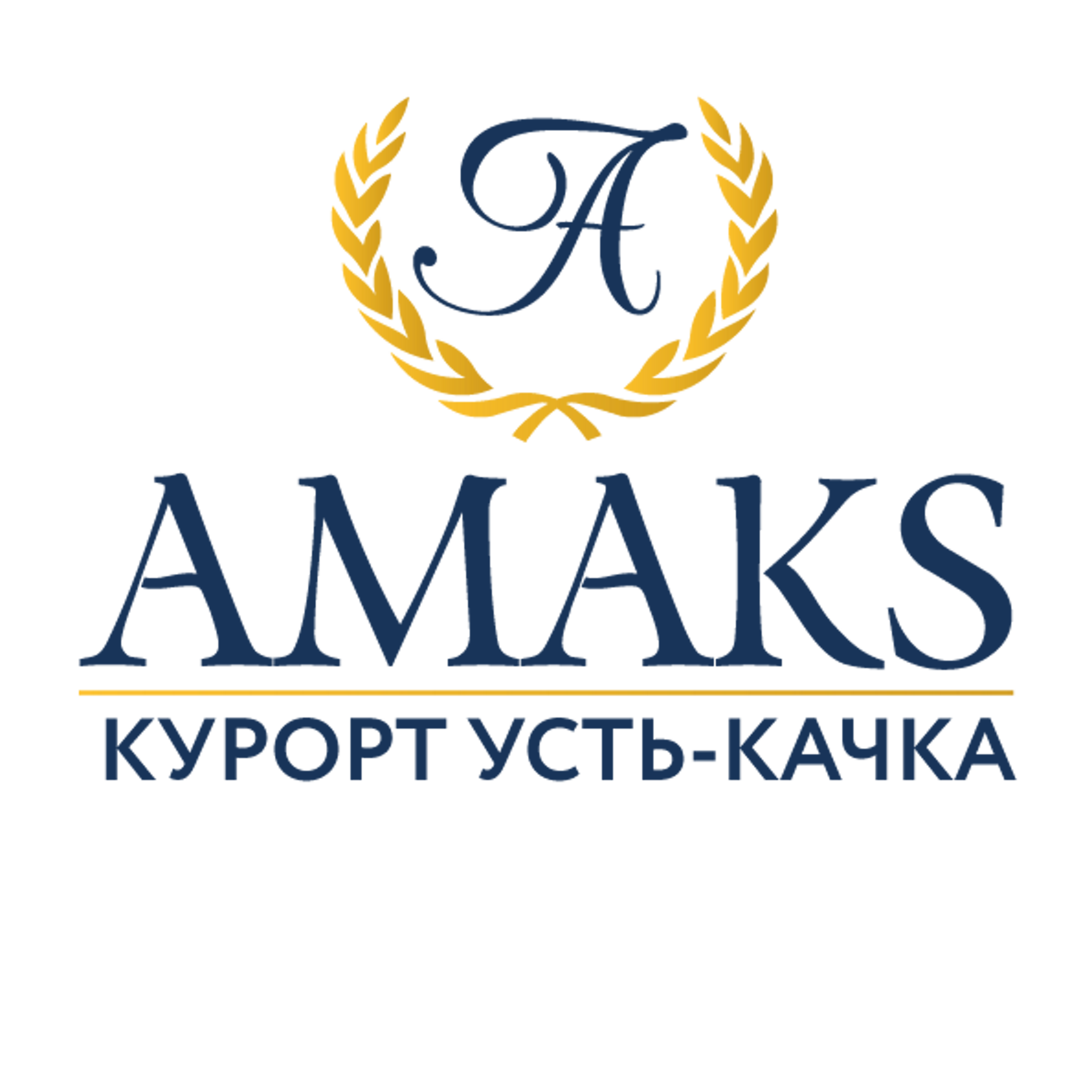 # СВАДЬБА
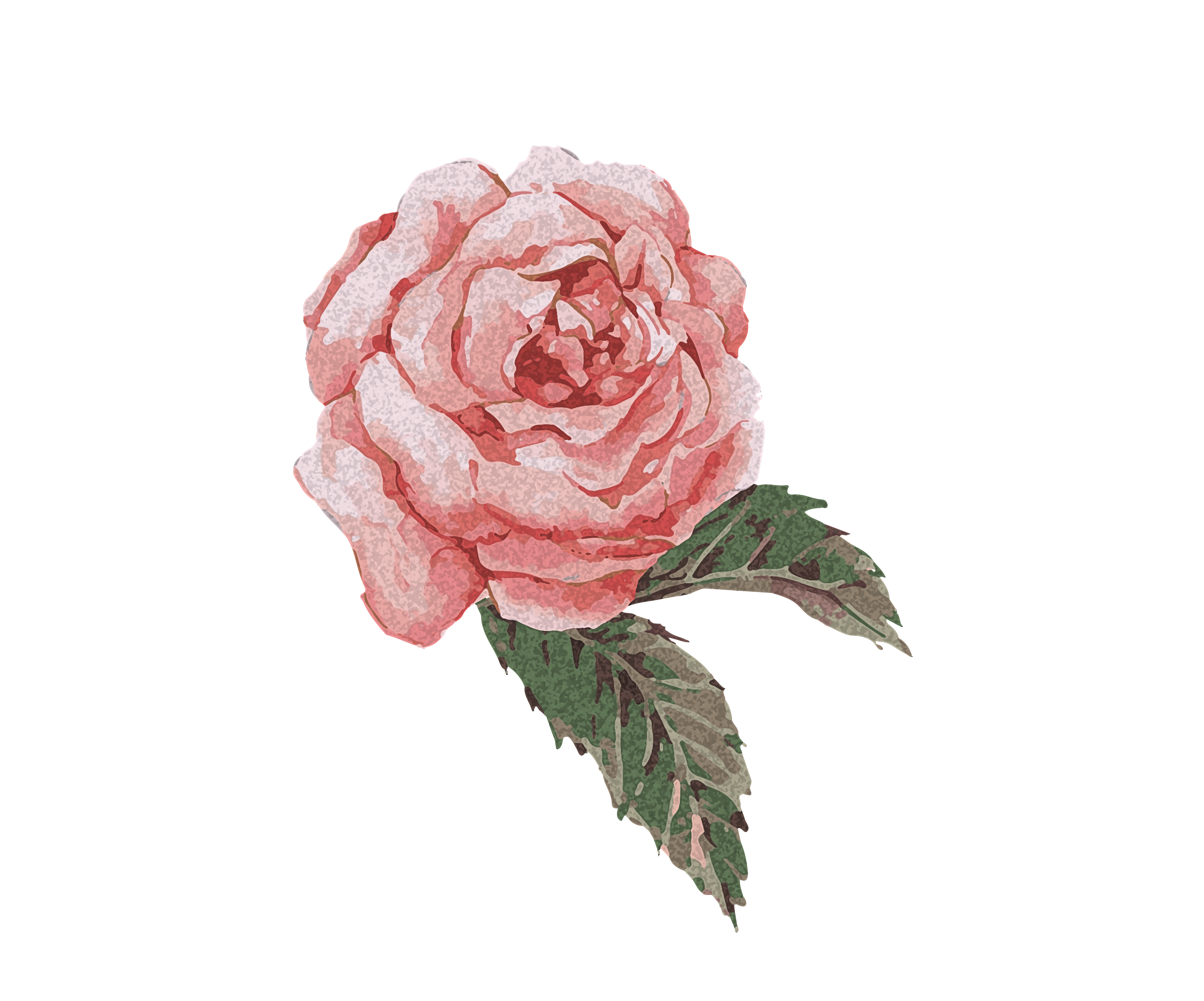 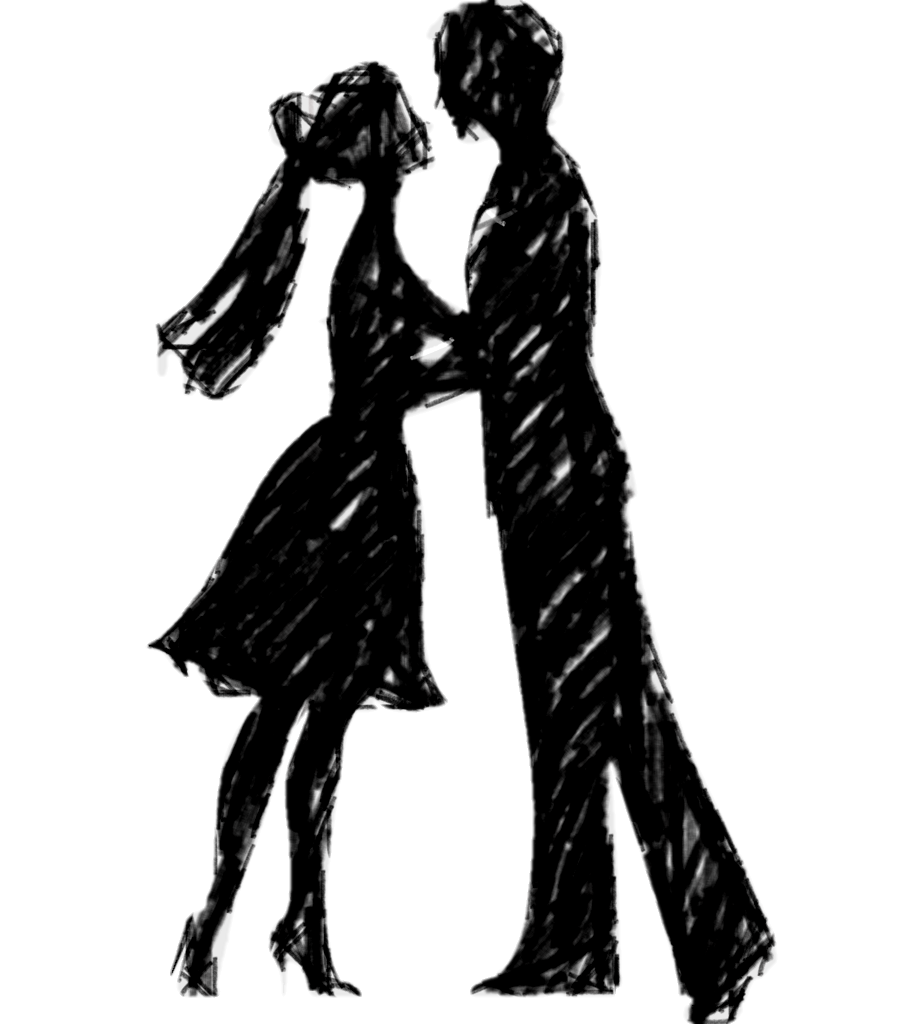 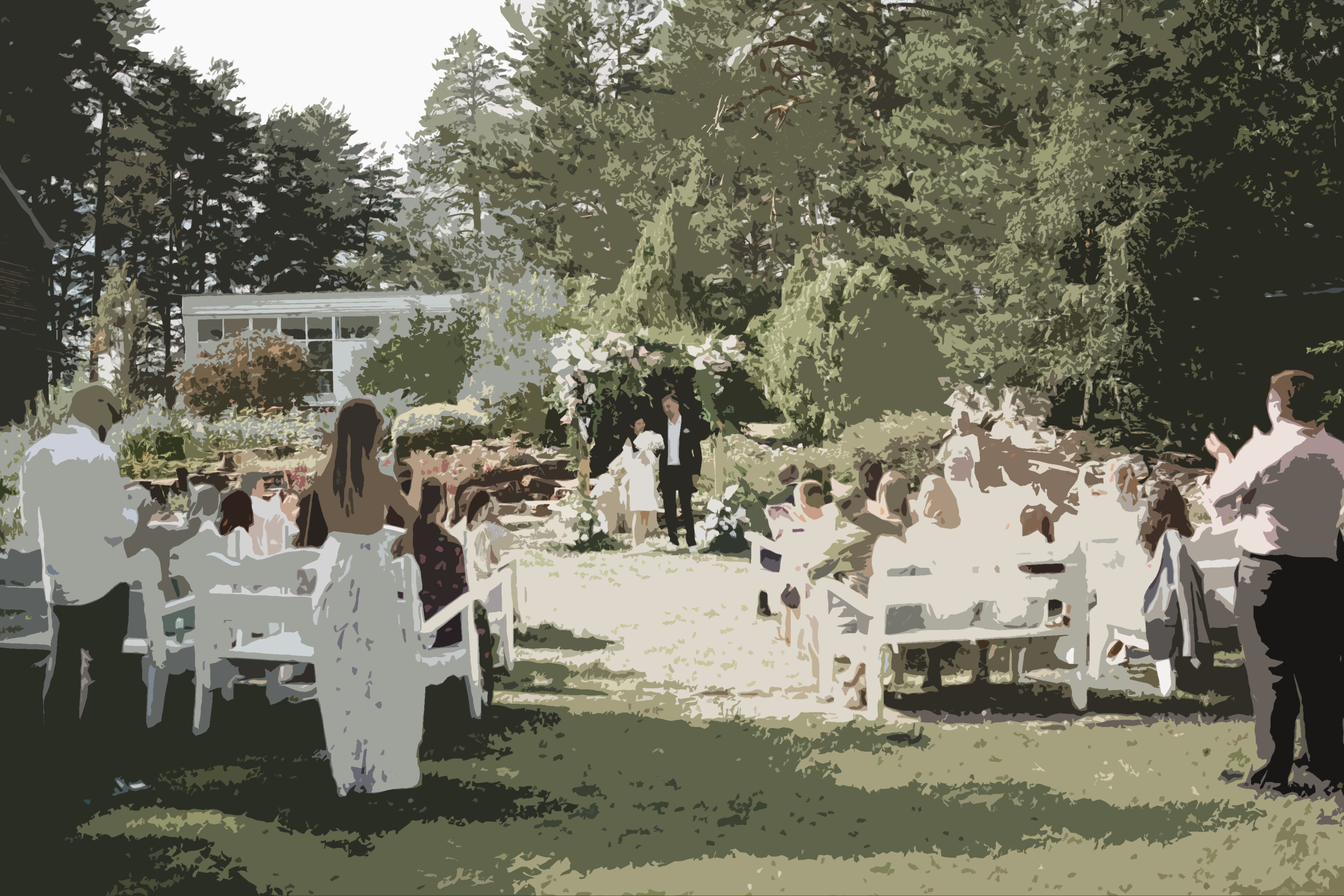 Полное банкетное меню
Наши преимущества                 Выездная регистрация              Welcome зона
Свадебные площадки: 
− закрытая площадка от 30 до 160 человек
− летняя веранда до 200 человек
В стоимость включено:
− Беседка для выездной регистрации 
− Столик для регистратора 
− Скамейки белого цвета 
− Регистратор 
− Музыкальное сопровождение
Грамотно организованная Welcome-зона станет гарантом отличного настроения у Ваших родных и близких.
Меню welcome-зоны:
− Фуршет от 1000 рублей
− Доп. Украшения : ягоды – + 10% к стоимости
− Салаты
− Горячие закуски
− Горячие блюда с гарниром 
− Алкогольная карта
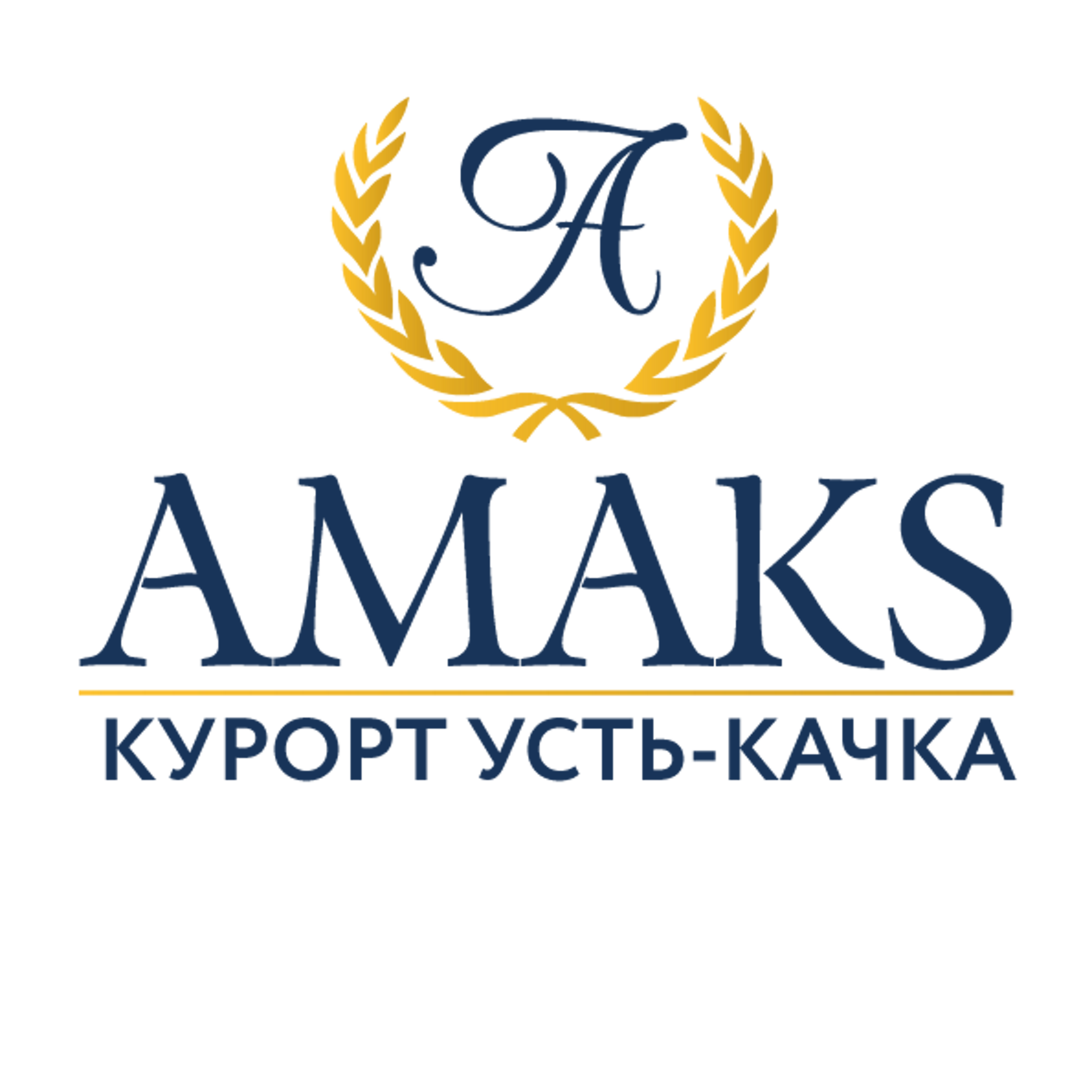 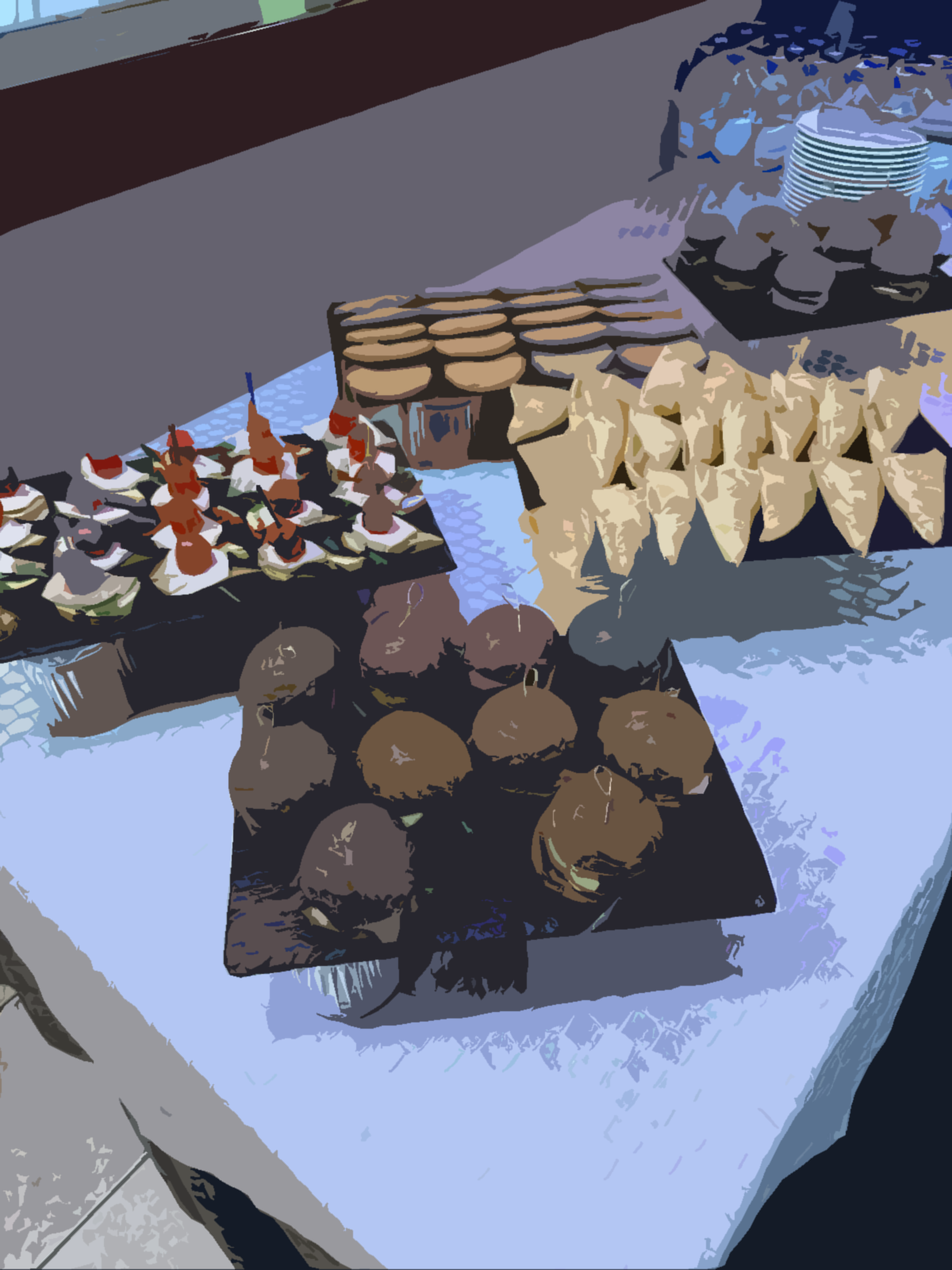 Полное банкетное меню
«Special» предложение
Наши преимущества                 Выездная регистрация              Welcome зона
Данное предложение включает:
− Номер для влюбленных (без оплаты) 
− Шампанское и фрукты 
− Спец. Тарифы для размещения гостей 
− Бесплатный ранний заезд молодоженов
− Салаты
− Горячие закуски
− Горячие блюда с гарниром 
− Алкогольная карта
Свадебные площадки: 
− закрытая площадка от 30 до 160 человек
− летняя веранда до 200 человек
В стоимость включено:
− Беседка для выездной регистрации 
− Столик для регистратора 
− Скамейки белого цвета 
− Регистратор 
− Музыкальное сопровождение
Грамотно организованная Welcome-зона станет гарантом отличного настроения у Ваших родных и близких.
Меню welcome-зоны:
− Фуршет от 1000 рублей
− Доп. Украшения : ягоды – + 10% к стоимости
Предложение действует, при условии:
− средний чек банкета от 150 000 рублей
− количество гостей до 40 человек.
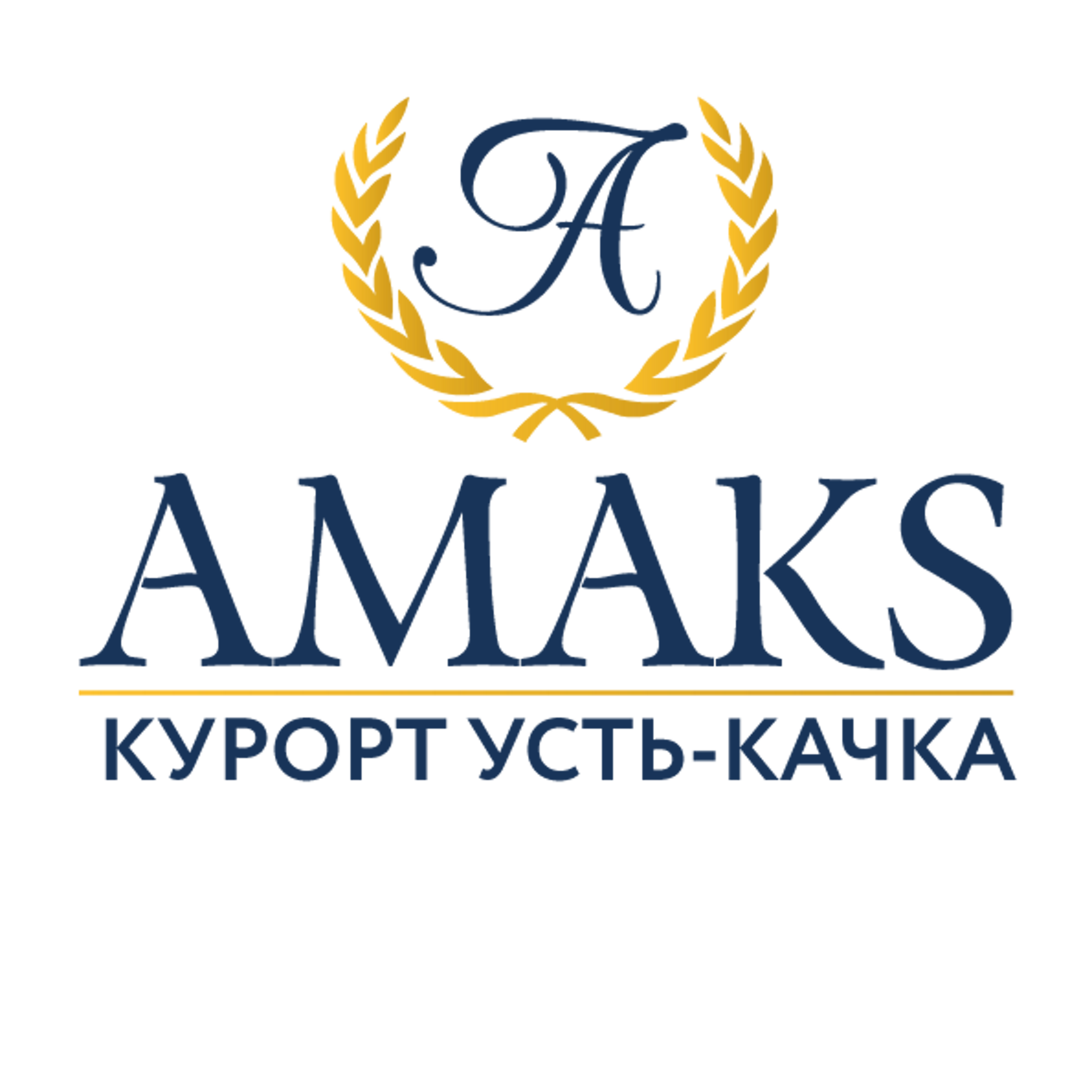 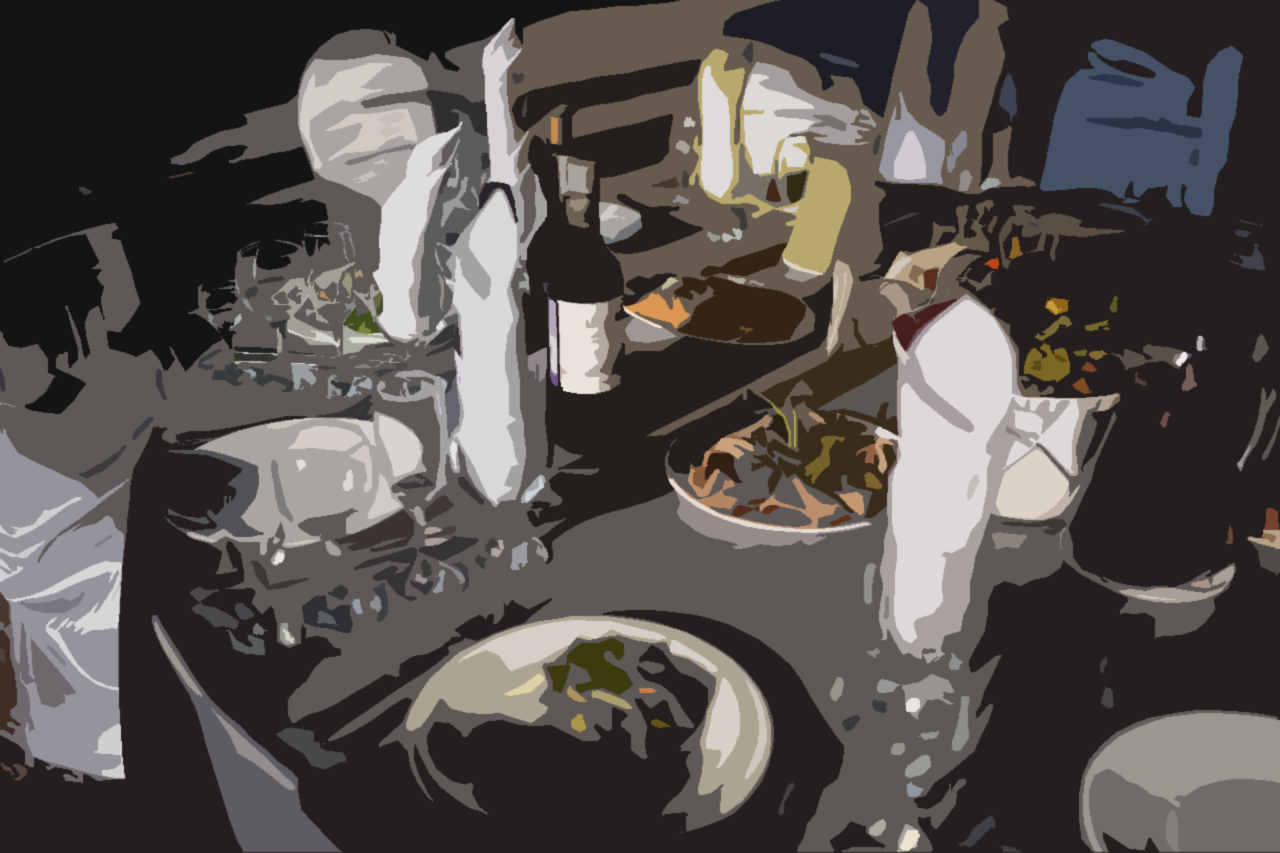 Полное банкетное меню
«Special» предложение
Наши преимущества                 Выездная регистрация              Welcome зона
Данное предложение включает:
− Номер для влюбленных (без оплаты) 
− Шампанское и фрукты 
− Спец. Тарифы для размещения гостей 
− Бесплатный ранний заезд молодоженов
В стоимость включено:
− Беседка для выездной регистрации 
− Столик для регистратора 
− Скамейки белого цвета 
− Регистратор 
− Музыкальное сопровождение
Грамотно организованная Welcome-зона станет гарантом отличного настроения у Ваших родных и близких.
Меню welcome-зоны:
− Фуршет от 1000 рублей
− Доп. Украшения : ягоды – + 10% к стоимости
− Салаты
− Горячие закуски
− Горячие блюда с гарниром 
− Алкогольная карта
Предложение действует, при условии:
− стоимость банкета от 150 000 рублей
− количество гостей до 40 человек.
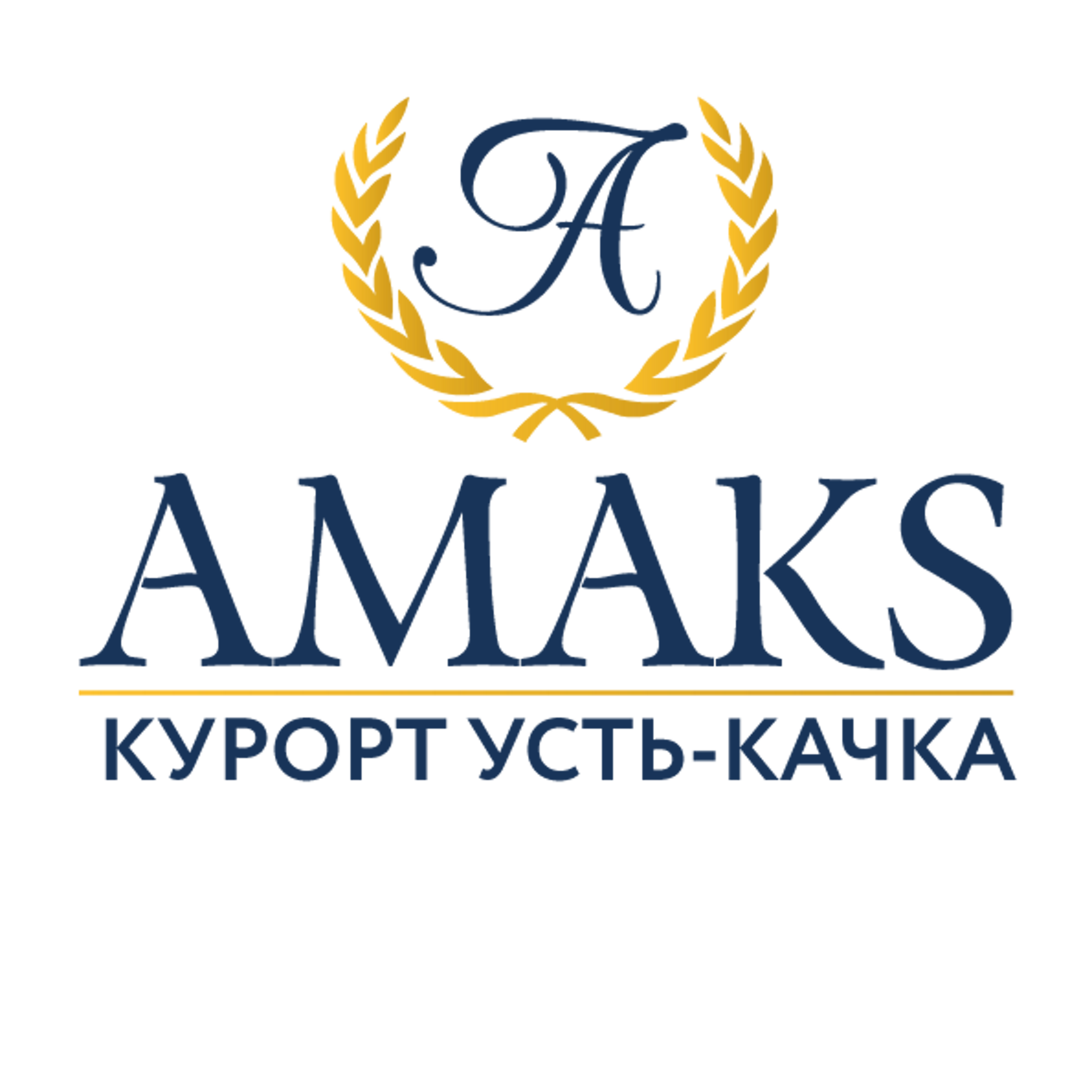 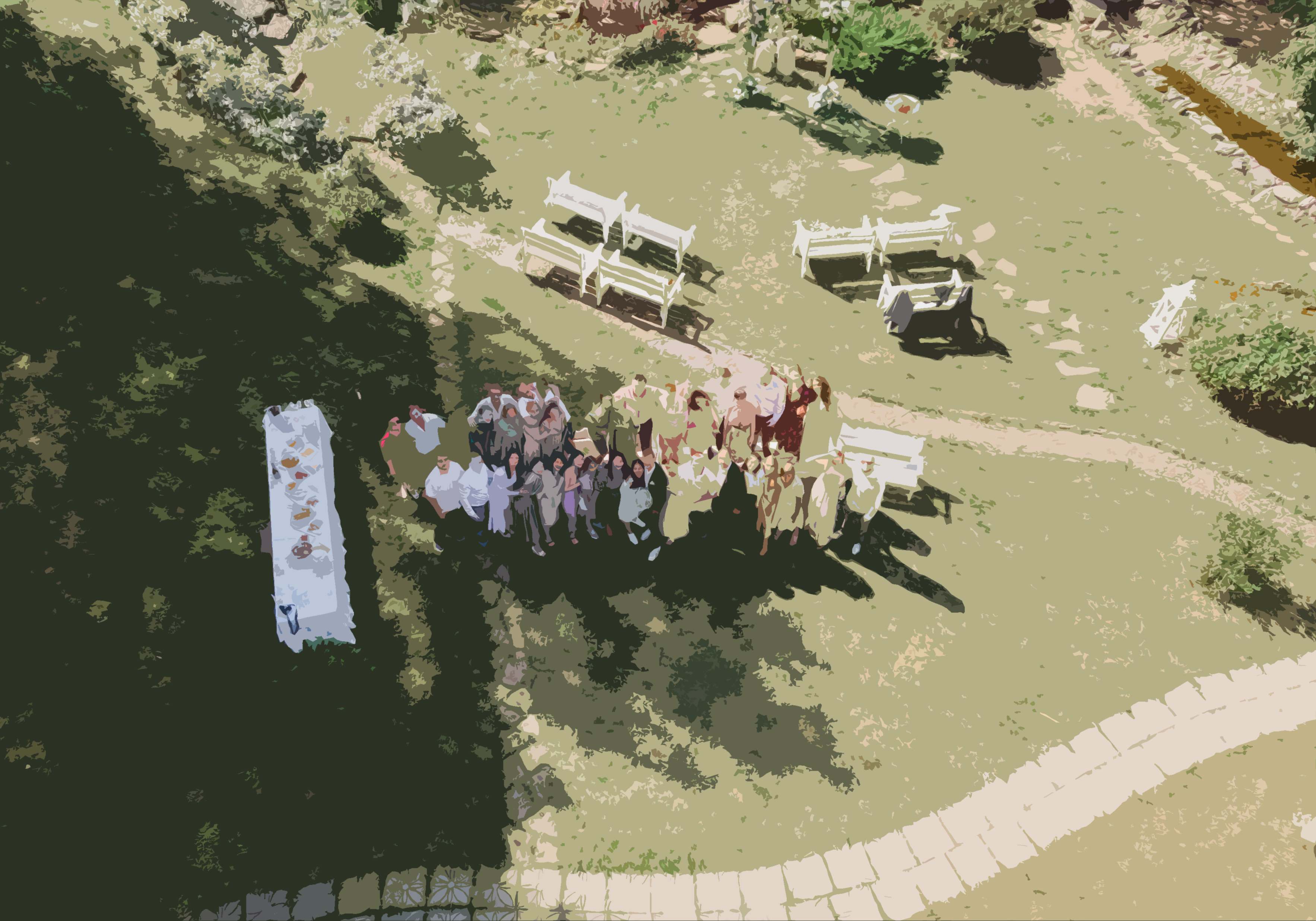 «Supreme» предложение
Полное банкетное меню
«Special» предложение
«Elite» предложение
Наши преимущества                 Выездная регистрация              Welcome зона
Предложение действует, при условии:
− стоимость банкета от 250 000 рублей
− количество гостей до 40 человек.
Данное предложение включает:
− Номер для влюбленных (без оплаты) 
− Шампанское и фрукты в номер
− Спец. Тарифы для размещения гостей 
− Бесплатный ранний заезд молодоженов 
− Бесплатный тест-ужин для молодоженов
Данное предложение включает:
− Номер для влюбленных (без оплаты) 
− Шампанское и фрукты 
− Спец. Тарифы для размещения гостей 
− Бесплатный ранний заезд молодоженов
Грамотно организованная Welcome-зона станет гарантом отличного настроения у Ваших родных и близких.
Меню welcome-зоны:
− Фуршет 1000 рублей
− Фуршет 1500 рублей
− Доп. Украшения : ягоды – + 10% к стоимости
− Салаты
− Горячие закуски
− Горячие блюда с гарниром 
− Алкогольная карта
Предложение действует, при условии:
− стоимость банкета от 150 000 рублей
− количество гостей до 40 человек.
Предложение действует, при условии:
− сумма бронирования от 350 000 рублей
− количество гостей до 40 человек.
Данное предложение включает:
− Номер для влюбленных (без оплаты) 
− Шампанское и фрукты в номер
− Спец. Тарифы для размещения гостей 10%
− Световое и звуковое оборудование
− DJ
− Скидка на «Клеопатру» 20% (при свободных местах)
− Бесплатный тест-ужин для молодоженов
− Возможен свой алкоголь ( без пробкового сбора)
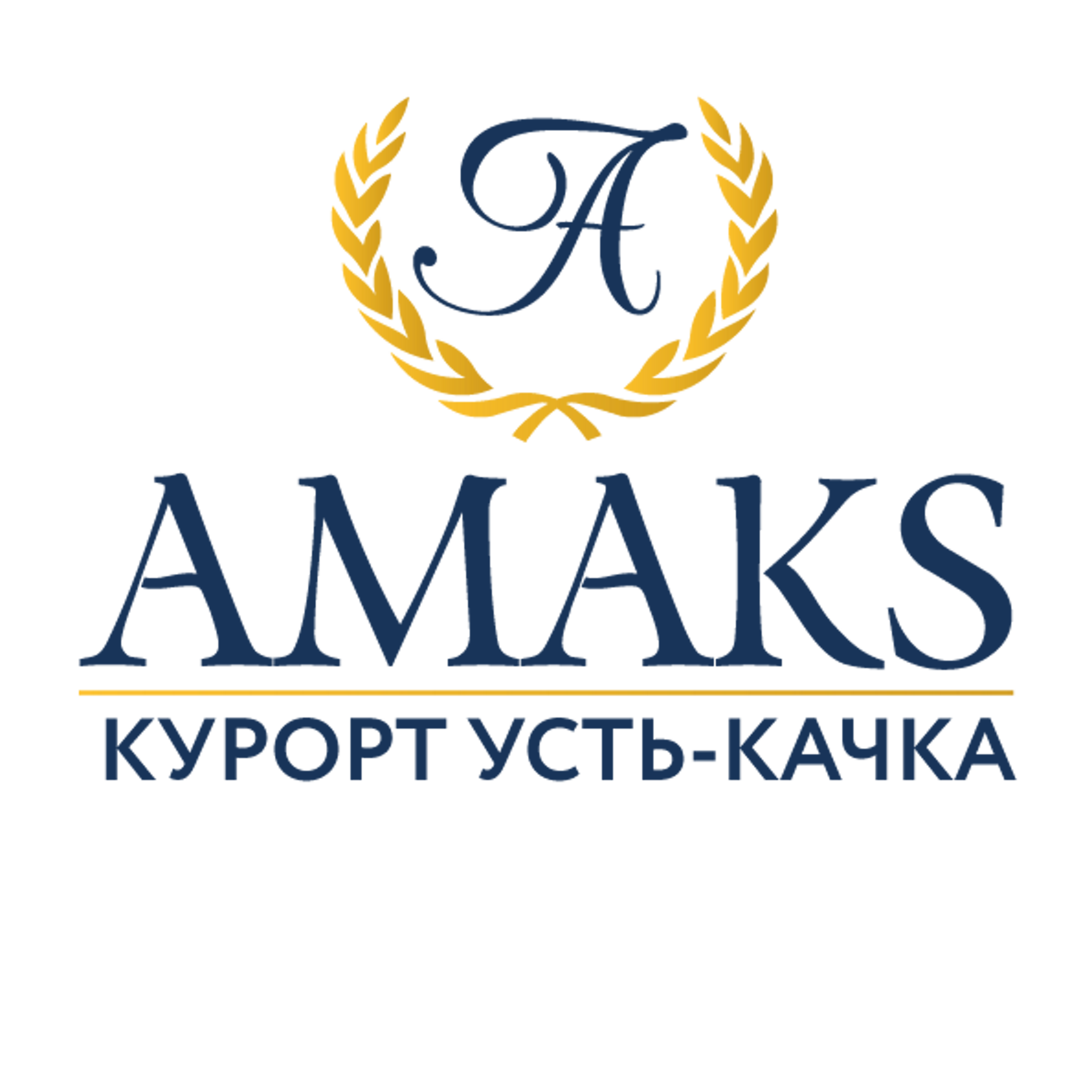 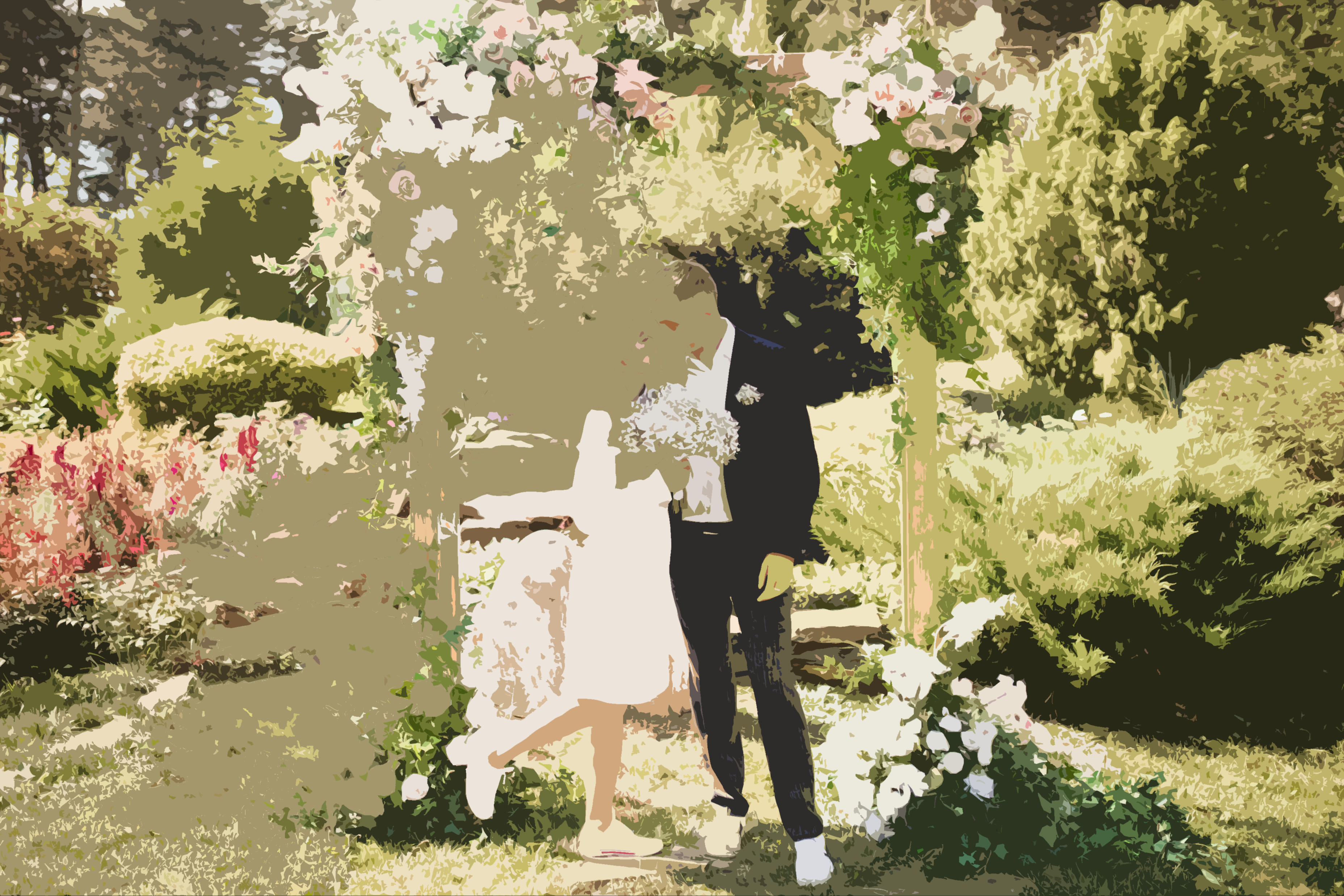 «Supreme» предложение
Полное банкетное меню
«Special» предложение
Рассадка
«Elite» предложение
Предложение действует, при условии:
− стоимость банкета от 250 000 рублей
− количество гостей до 40 человек.
Данное предложение включает:
− Номер для влюбленных (без оплаты) 
− Шампанское и фрукты в номер
− Спец. Тарифы для размещения гостей 
− Бесплатный ранний заезд молодоженов 
− Бесплатный тест-ужин для молодоженов
Данное предложение включает:
− Номер для влюбленных (без оплаты) 
− Шампанское и фрукты 
− Спец. Тарифы для размещения гостей 
− Бесплатный ранний заезд молодоженов
− Салаты
− Горячие закуски
− Горячие блюда с гарниром 
− Алкогольная карта
Предложение действует, при условии:
− стоимость банкета от 150 000 рублей
− количество гостей до 40 человек.
Предложение действует, при условии:
− стоимость банкета от 350 000 рублей
− количество гостей до 40 человек.
Данное предложение включает:
− Номер для влюбленных (без оплаты) 
− Шампанское и фрукты в номер
− Спец. Тарифы для размещения гостей 
− Световое и звуковое оборудование
− DJ
− Скидка на «Клеопатру» 20% (при свободных местах)
− Бесплатный тест-ужин для молодоженов
− Возможен свой алкоголь ( без пробкового сбора)
− Салаты
− Горячие закуски
− Горячие блюда с гарниром 
− Алкогольная карта
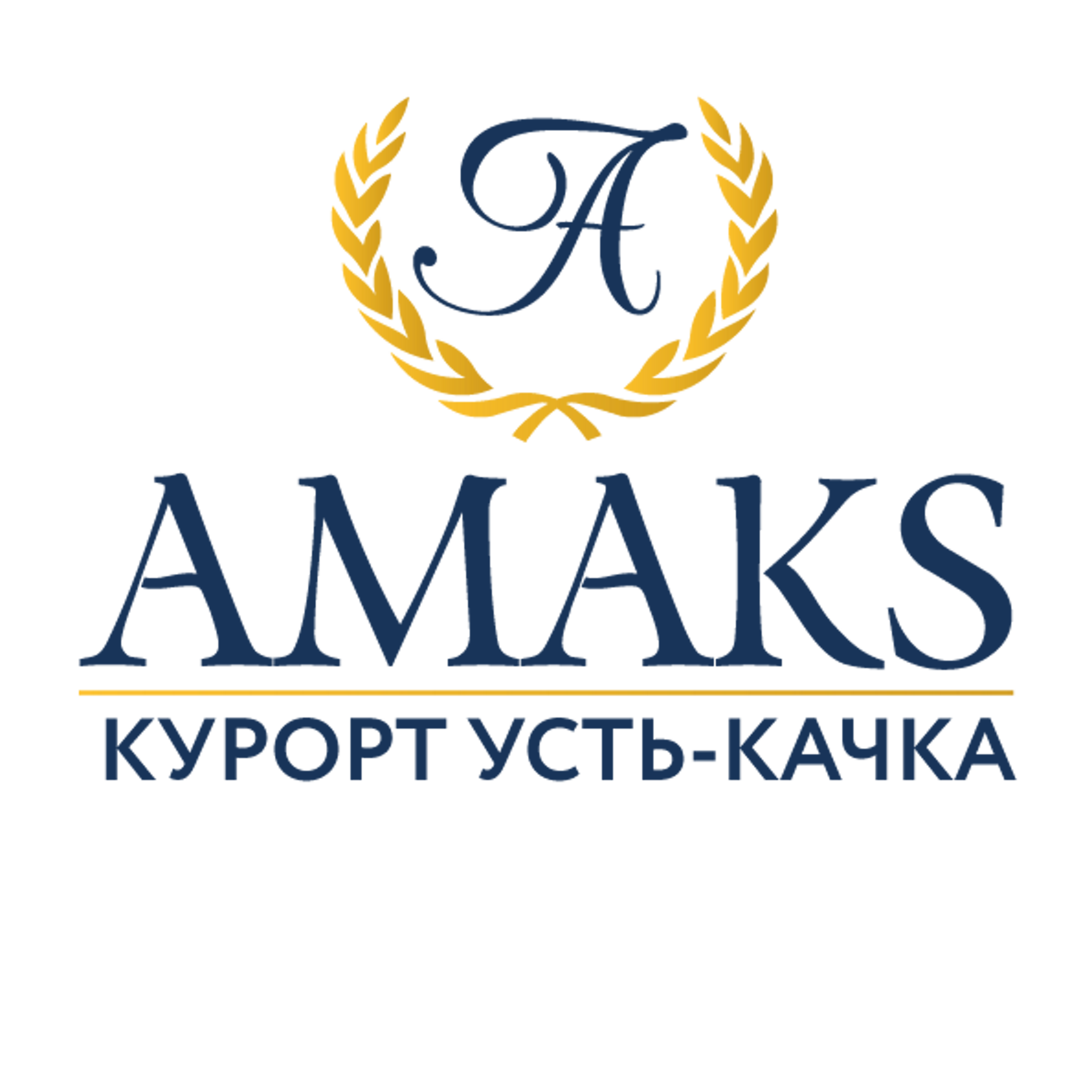 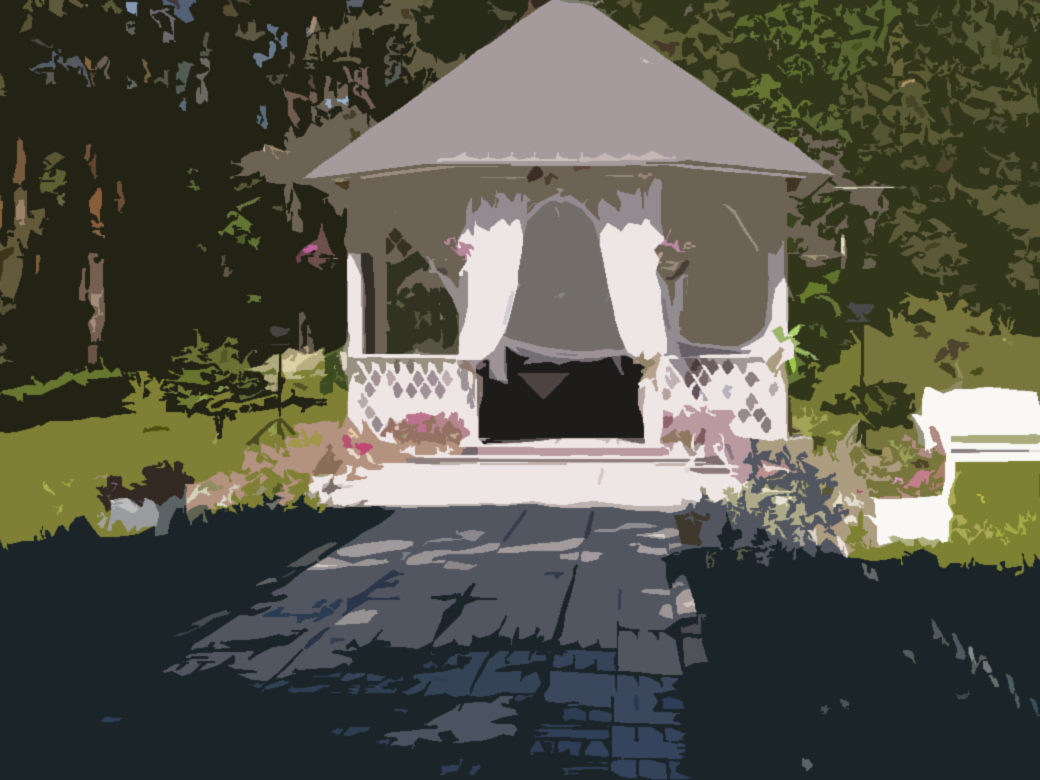 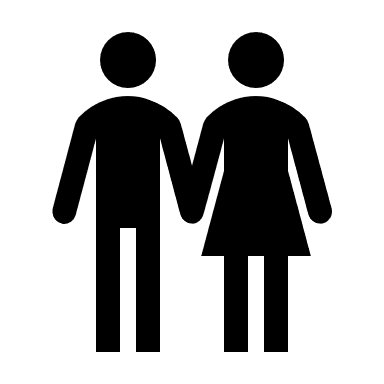 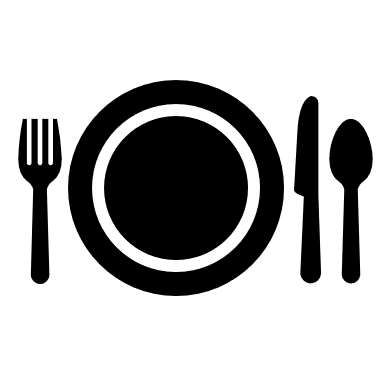 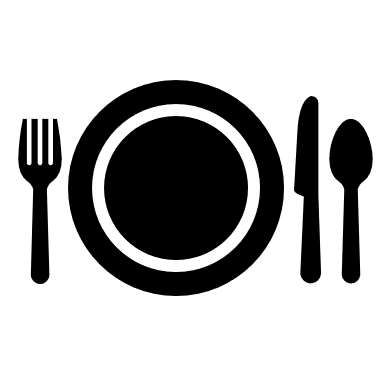 «Elite» предложение
«Supreme» предложение
Дополнительные услуги
Рассадка
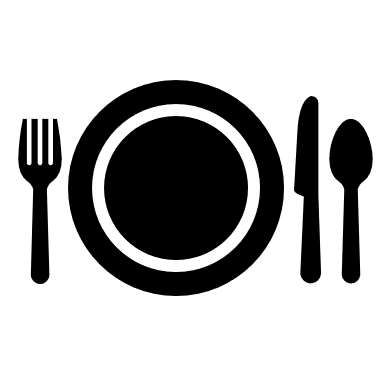 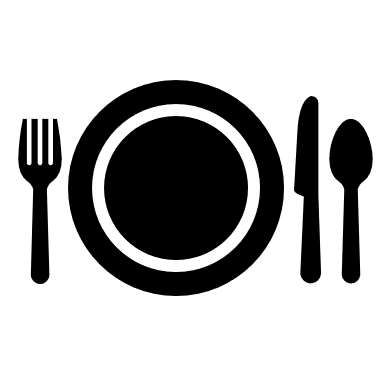 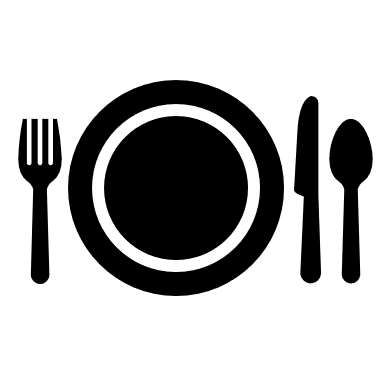 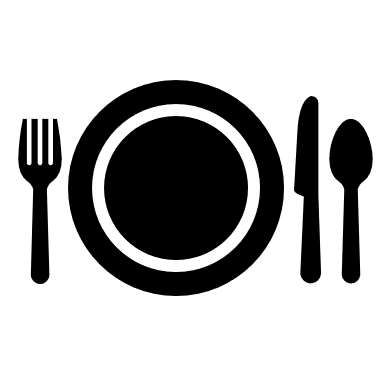 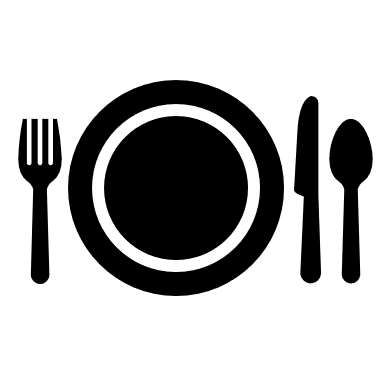 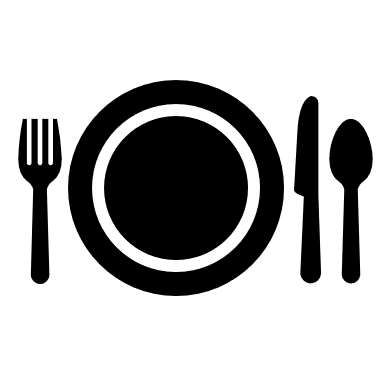 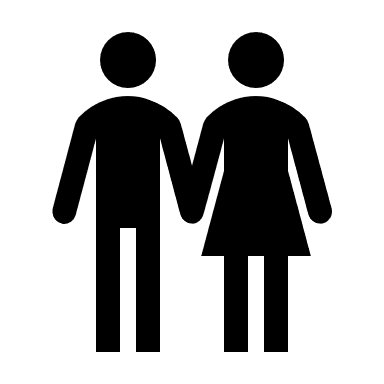 Предложение действует, при условии:
− стоимость банкета от 250 000 рублей
− количество гостей до 40 человек.
Данное предложение включает:
− Номер для влюбленных (без оплаты) 
− Шампанское и фрукты в номер
− Спец. Тарифы для размещения гостей 
− Бесплатный ранний заезд молодоженов 
− Бесплатный тест-ужин для молодоженов
«Ёлочка»
Предложение действует, при условии:
− стоимость банкета от 350 000 рублей
− количество гостей до 40 человек.
«Английская»
«Буква Т»
Данное предложение включает:
− Номер для влюбленных (без оплаты) 
− Шампанское и фрукты в номер
− Спец. Тарифы для размещения гостей 
− Световое и звуковое оборудование
− DJ
− Скидка на «Клеопатру» 20% (при свободных местах)
− Бесплатный тест-ужин для молодоженов
− Возможен свой алкоголь ( без пробкового сбора)
«Итальянская»
«Общий стол»
− Ведущий – от 20000 руб.
− Фотограф – от 8000 руб. 
− Вокалисты – от 10000 руб.
− Саксофон – от 9000 руб. 
− Скрипка – от 20000 руб.
− Интерактивный номера – от 20000 руб.
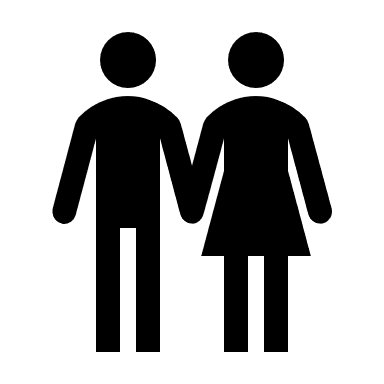 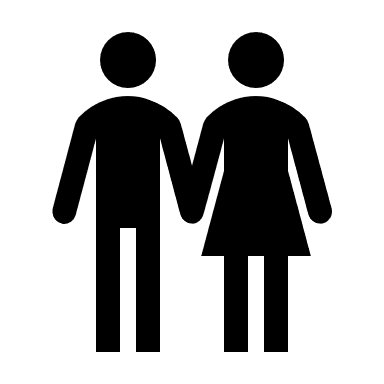 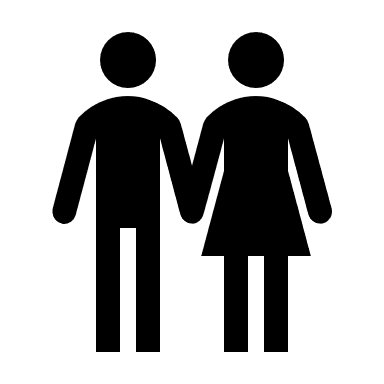 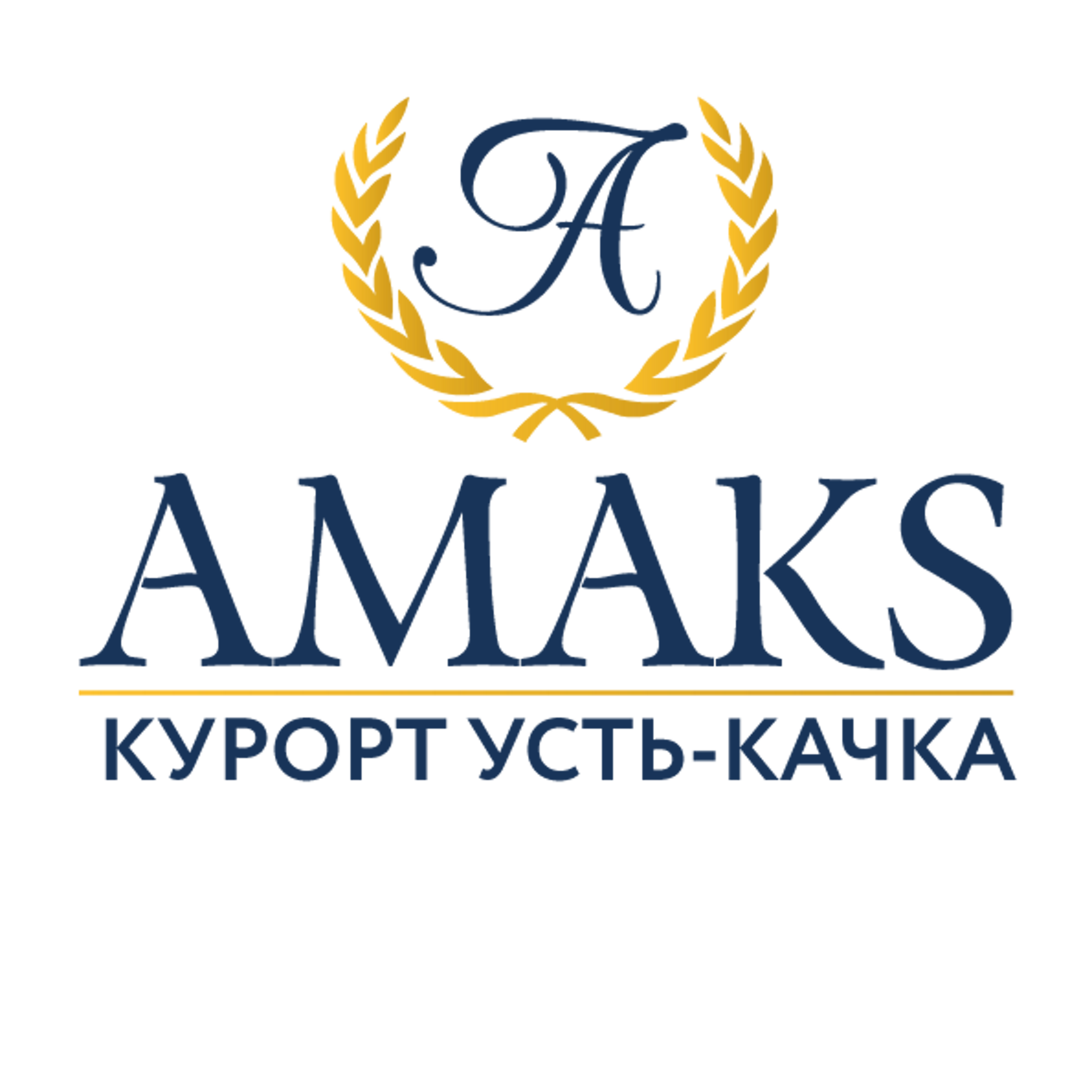 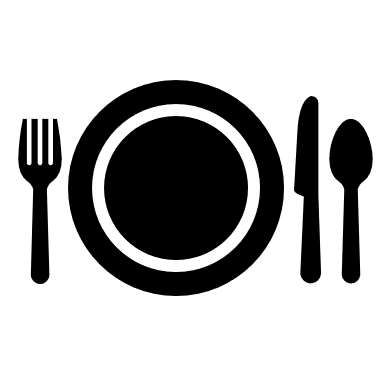 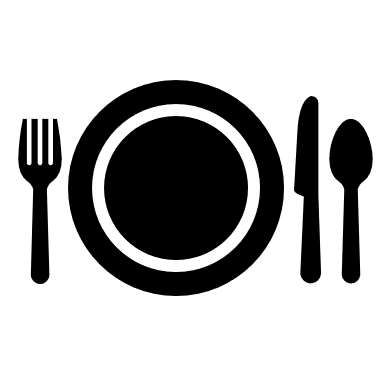 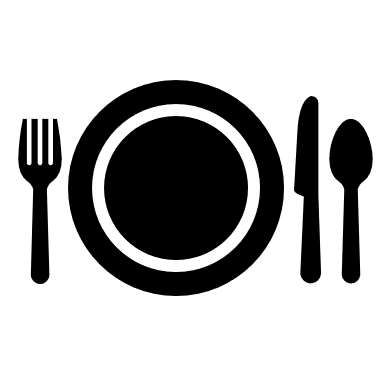 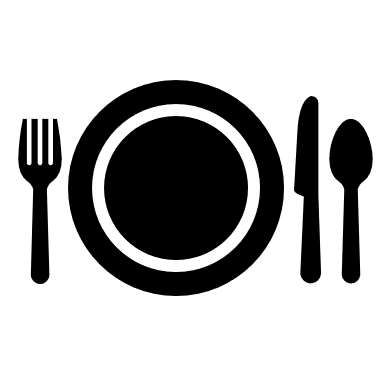 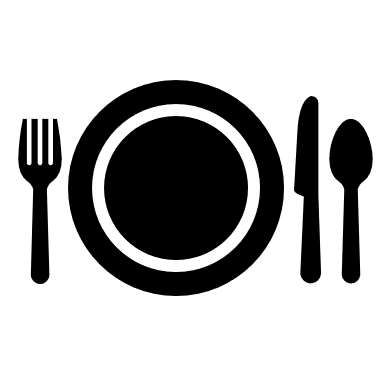 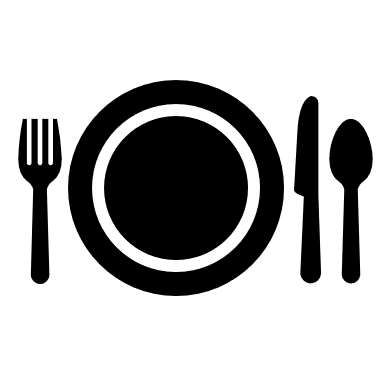 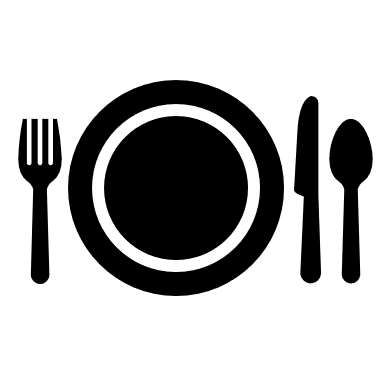 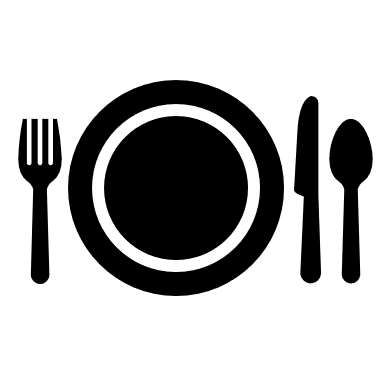 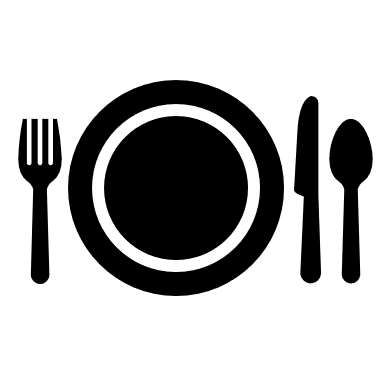 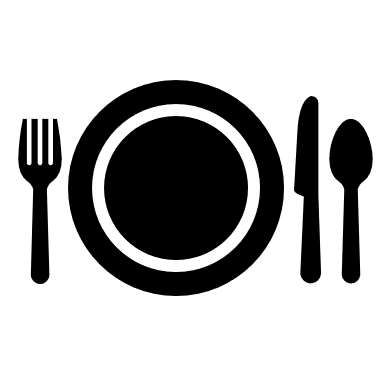 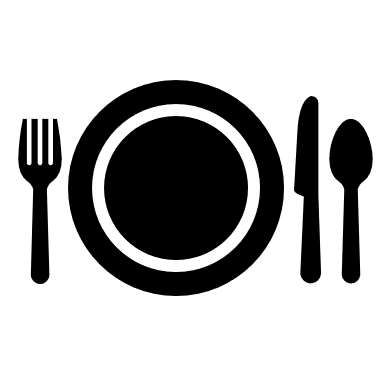 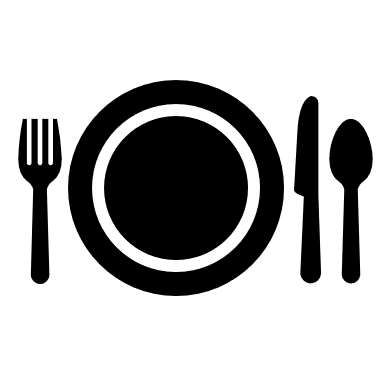 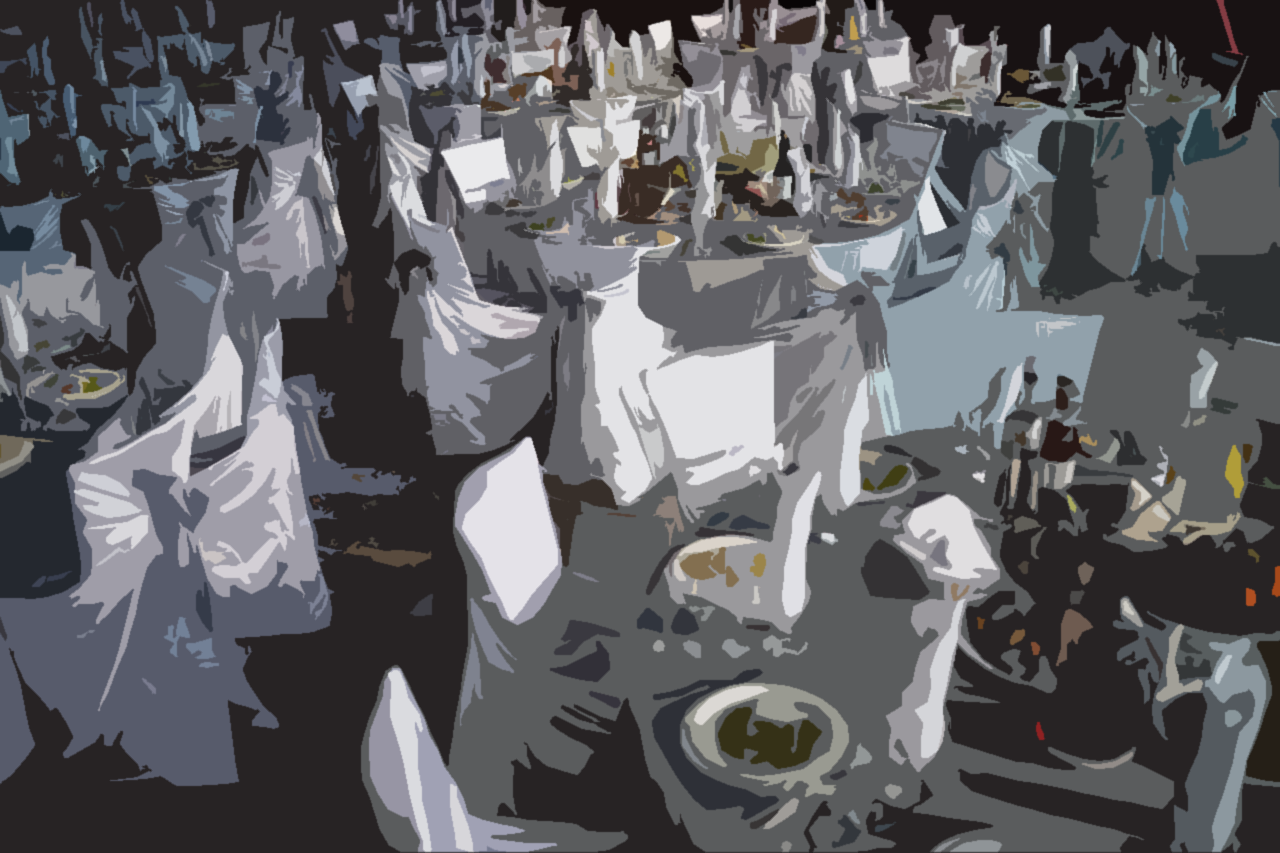 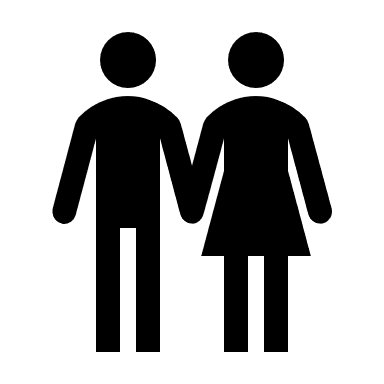 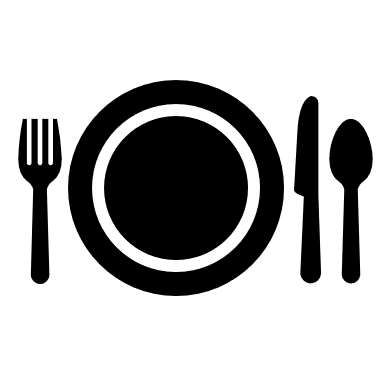 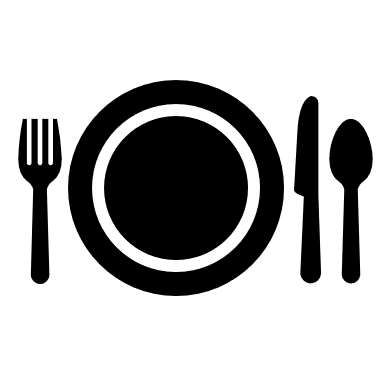 «Supreme» предложение
Рассадка
Дополнительные услуги
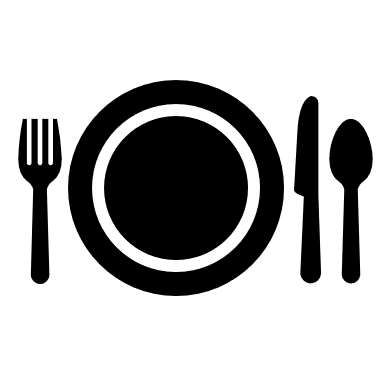 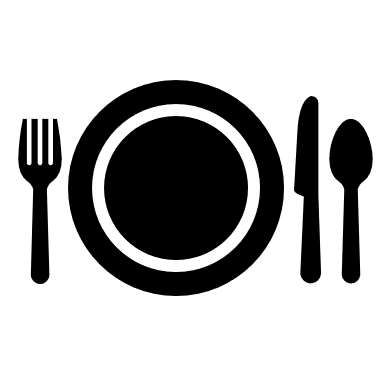 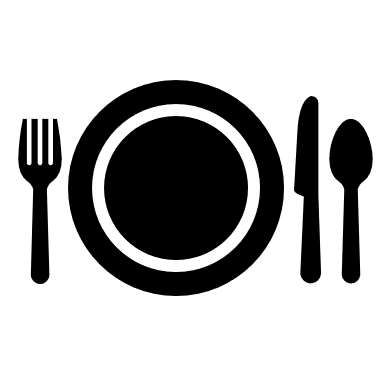 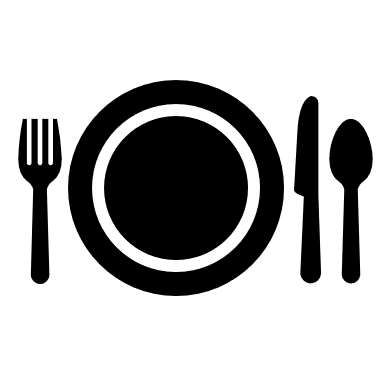 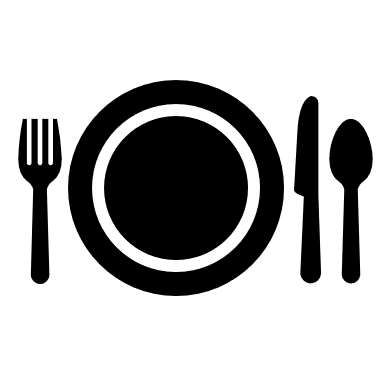 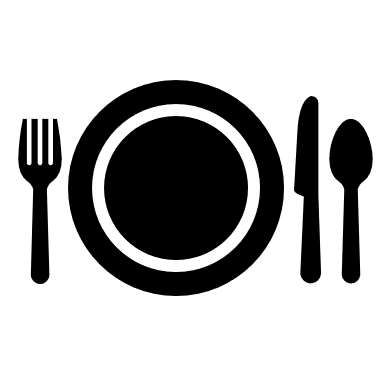 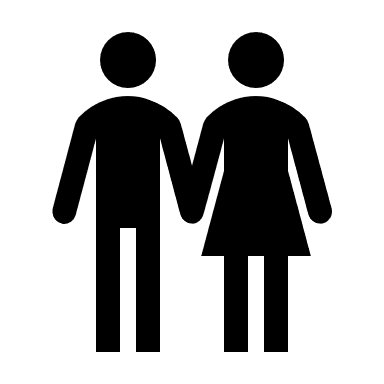 Предложение действует, при условии:
− стоимость банкета от 350 000 рублей
− количество гостей до 40 человек.
Данное предложение включает:
− Номер для влюбленных (без оплаты) 
− Шампанское и фрукты в номер
− Спец. Тарифы для размещения гостей 
− Световое и звуковое оборудование
− DJ
− Скидка на «Клеопатру» 20% (при свободных местах)
− Бесплатный тест-ужин для молодоженов
− Возможен свой алкоголь ( без пробкового сбора)
«Ёлочка»
«Английская»
«Буква Т»
«Итальянская»
«Общий стол»
− Ведущий – от 10000 руб.
− Фотограф – от 6500 руб. 
− Вокалисты – от 10000 руб.
− Саксофон – от 9000 руб. 
− Скрипка – от 15000 руб.
− Интерактивный номера – от 20000 руб.
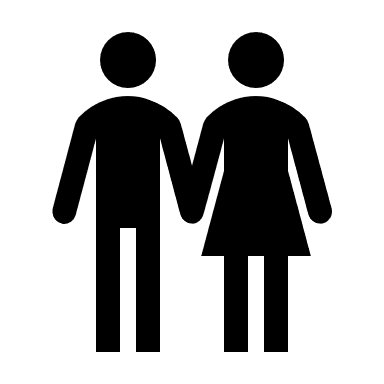 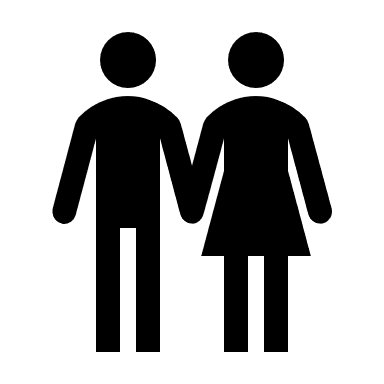 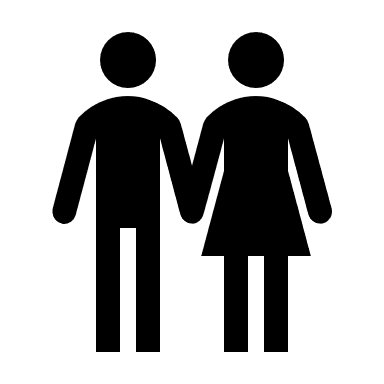 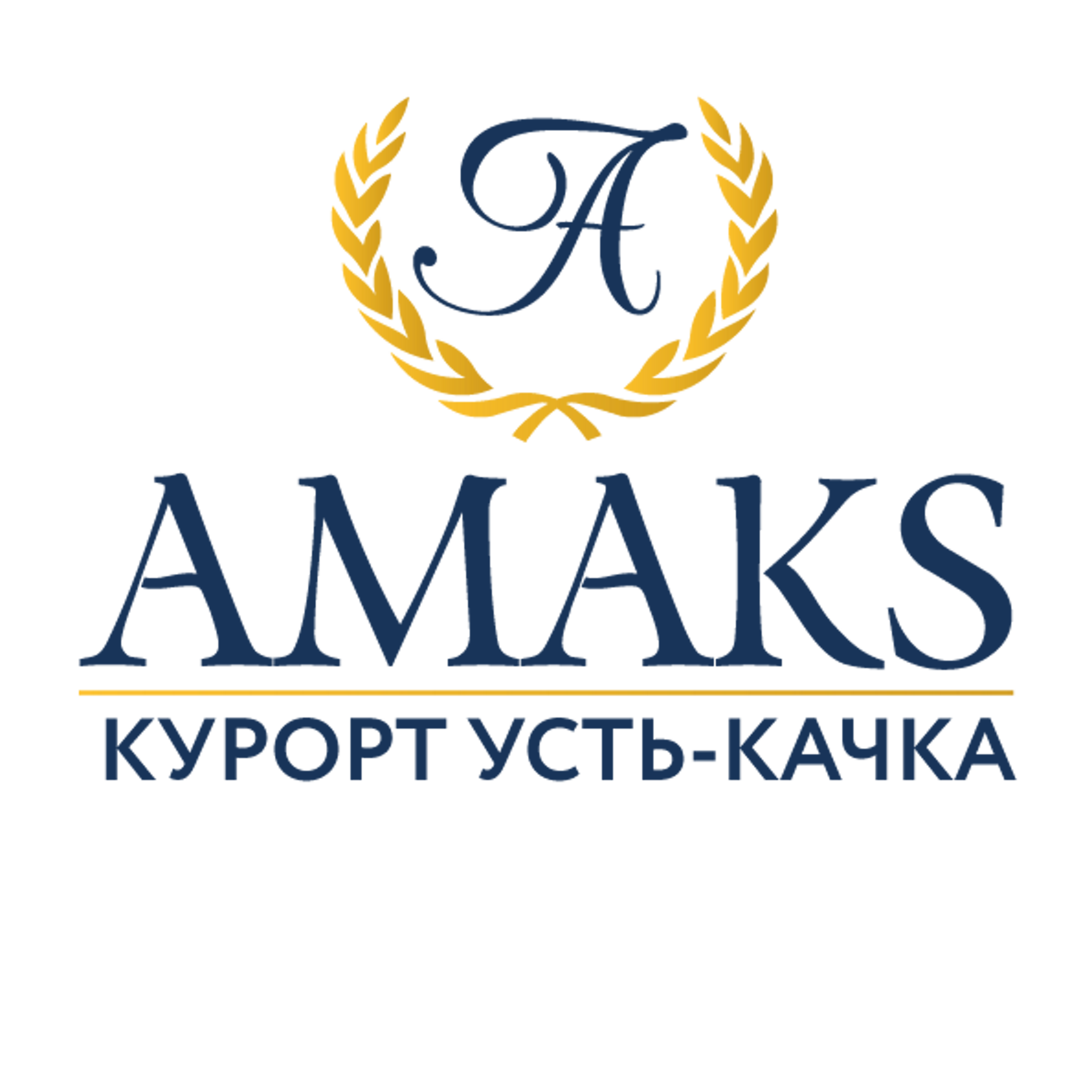 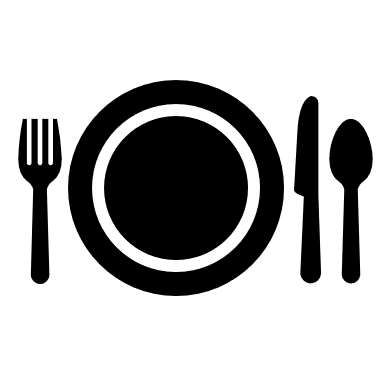 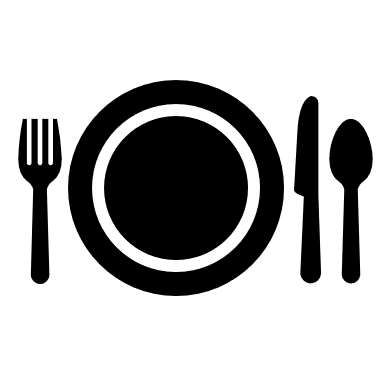 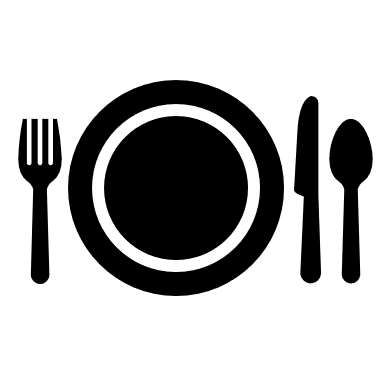 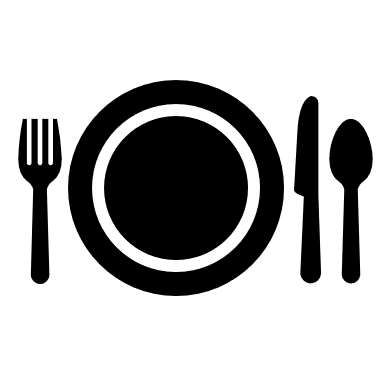 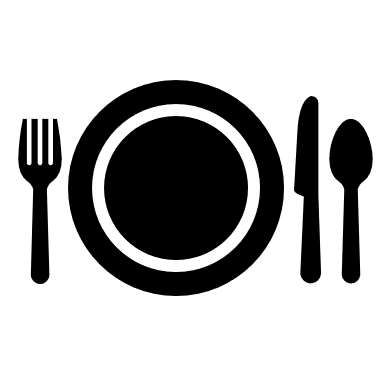 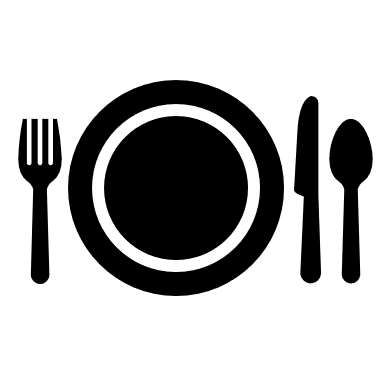 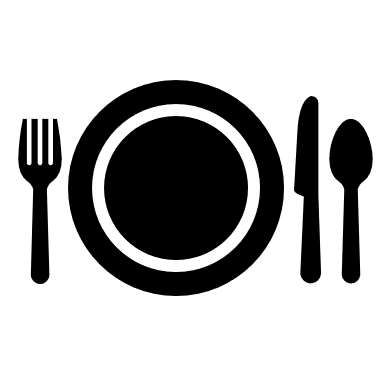 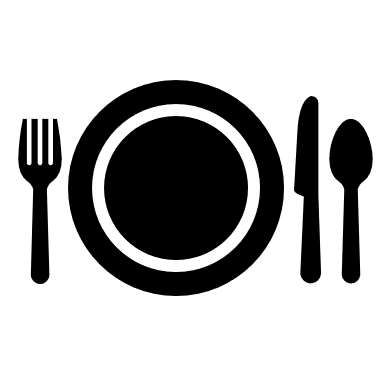 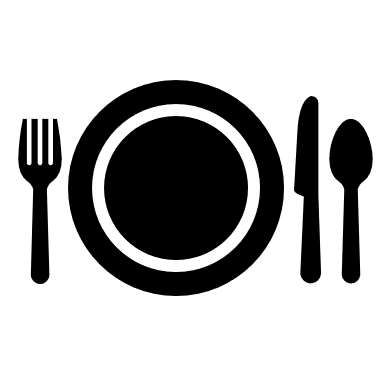 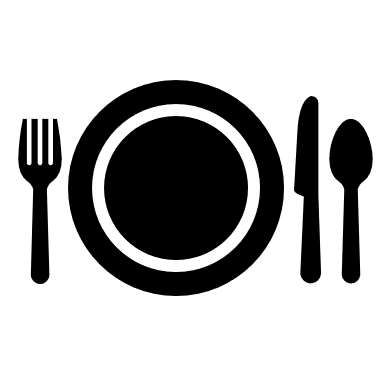 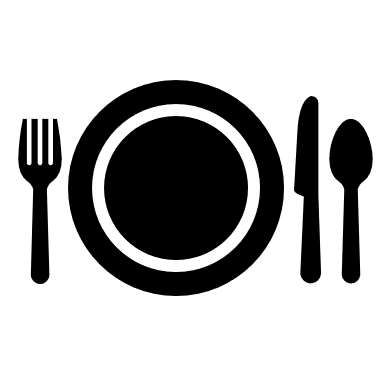 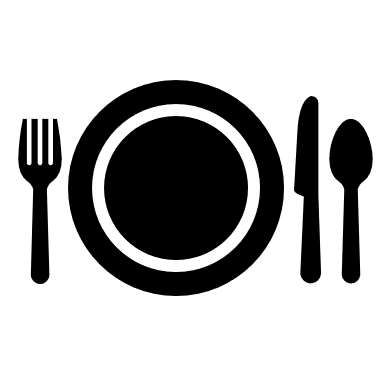 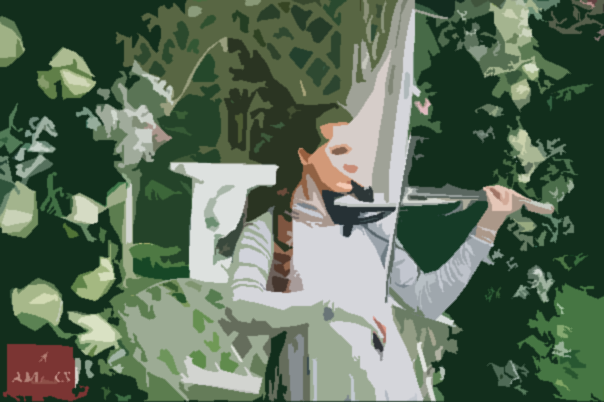 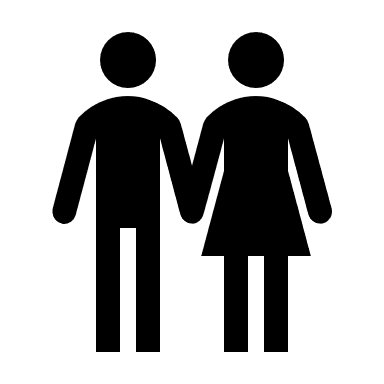 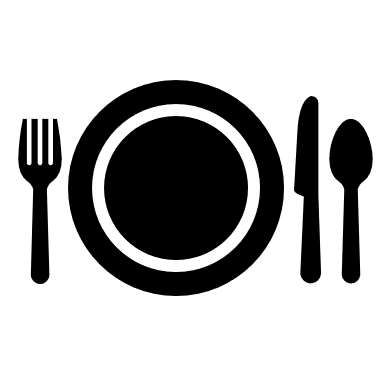 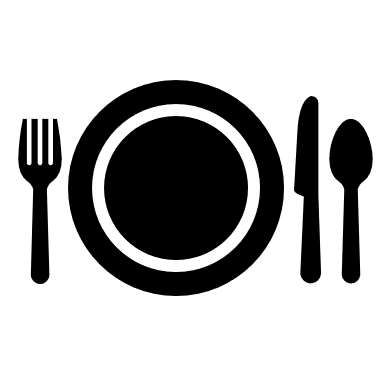 «Supreme» предложение
Дополнительные услуги
Рассадка
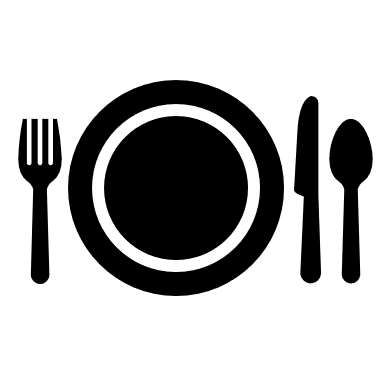 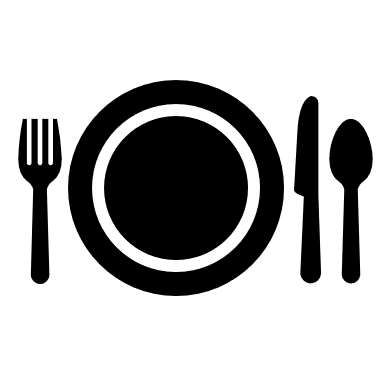 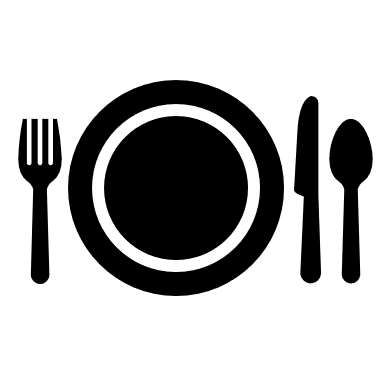 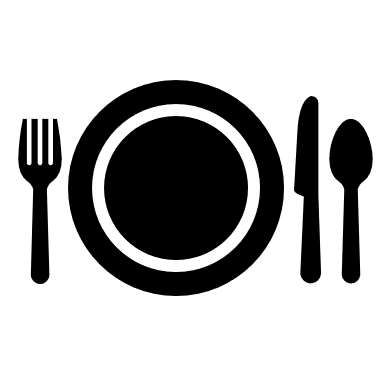 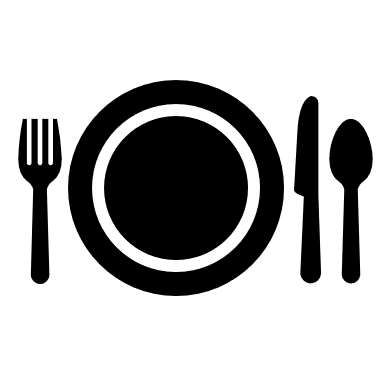 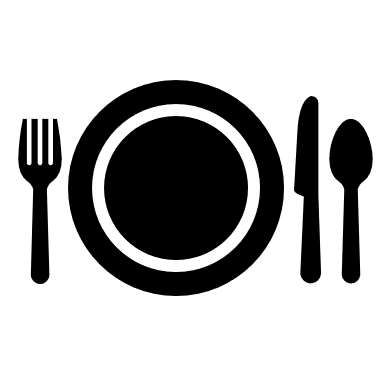 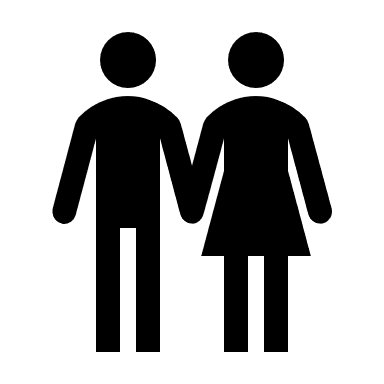 Предложение действует, при условии:
− сумма бронирования от 350 000 рублей
− количество гостей до 40 человек.
Данное предложение включает:
− Номер для влюбленных (без оплаты) 
− Шампанское и фрукты в номер
− Спец. Тарифы для размещения гостей 
− Световое и звуковое оборудование
− DJ
− Скидка на «Клеопатру» 20% (при свободных местах)
− Бесплатный тест-ужин для молодоженов
− Возможен свой алкоголь ( без пробкового сбора)
«Ёлочка»
«Английская»
«Буква Т»
«Итальянская»
«Общий стол»
− Ведущий – от 10000 руб.
− Фотограф – от 6500 руб. 
− Вокалисты – от 10000 руб.
− Саксофон – от 9000 руб. 
− Скрипка – от 15000 руб.
− Интерактивный номера – от 20000 руб.
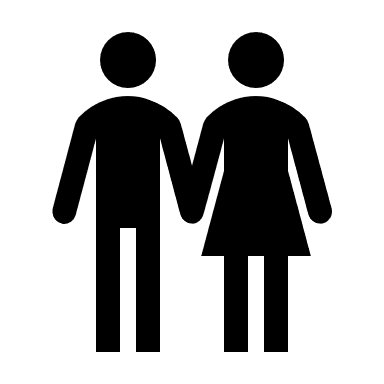 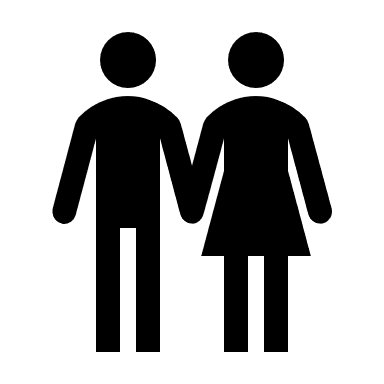 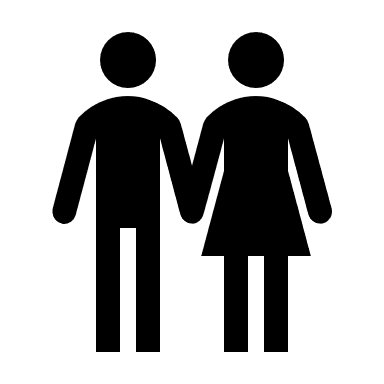 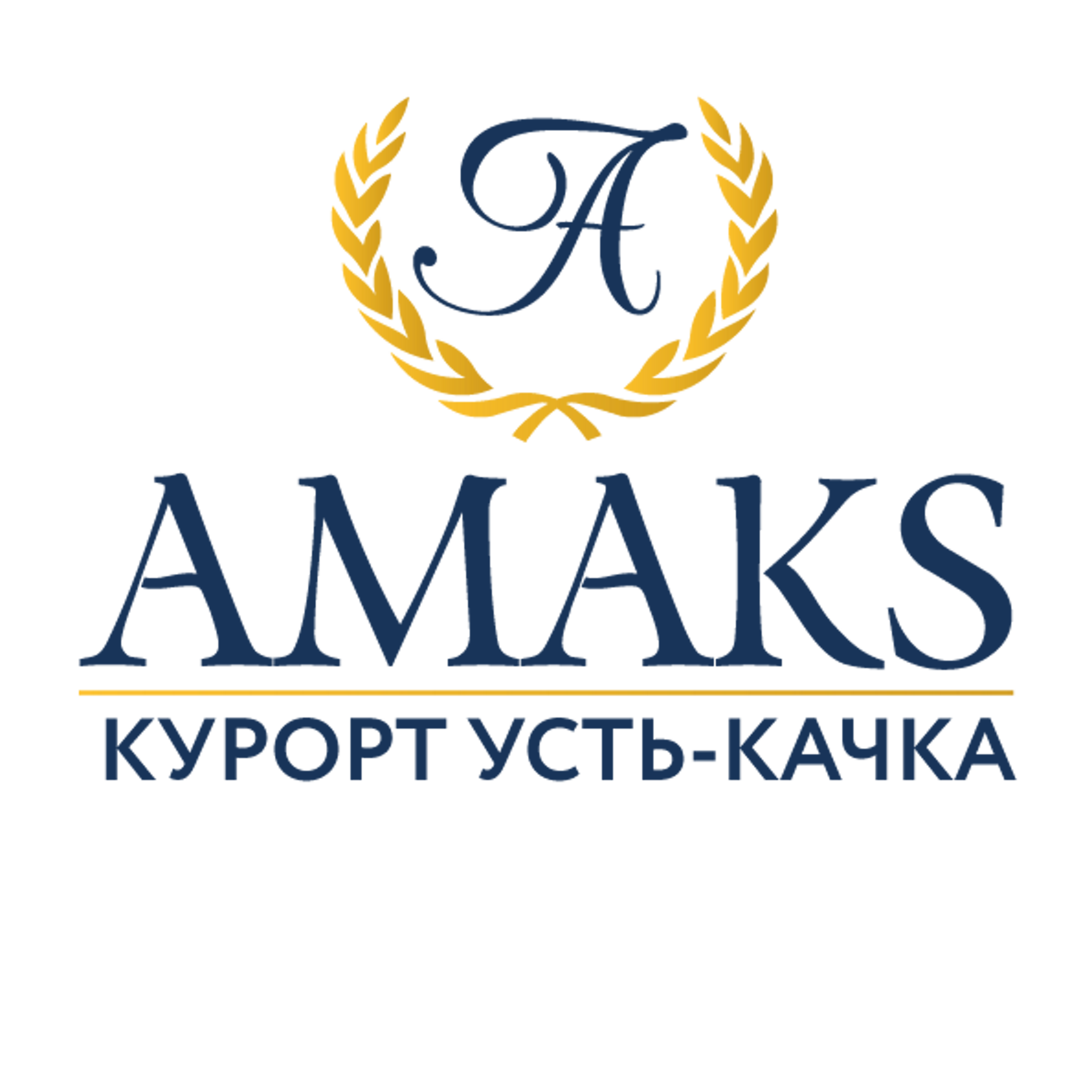 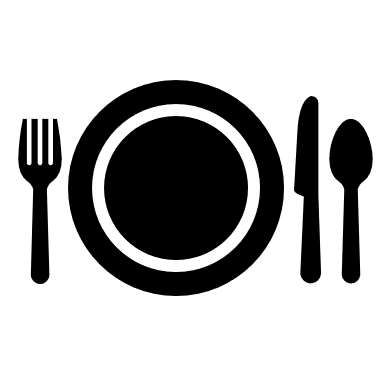 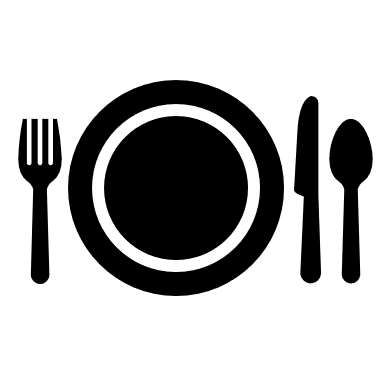 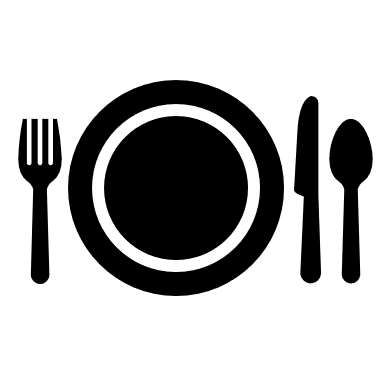 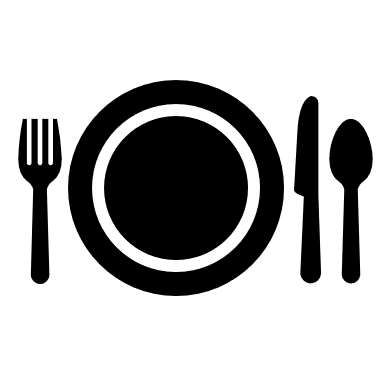 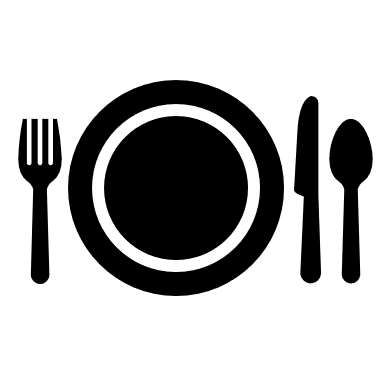 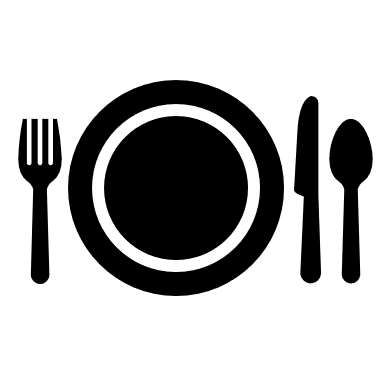 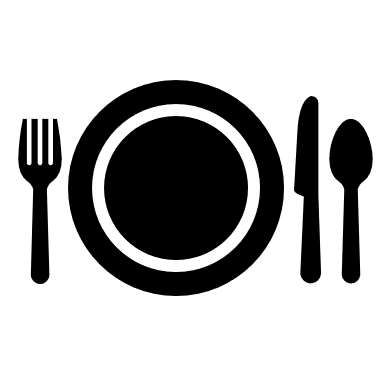 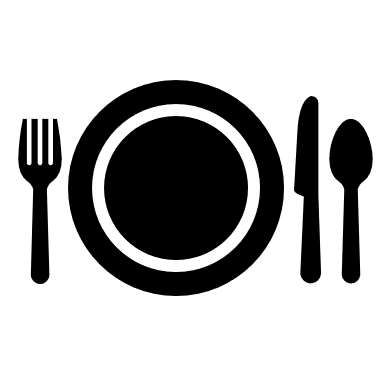 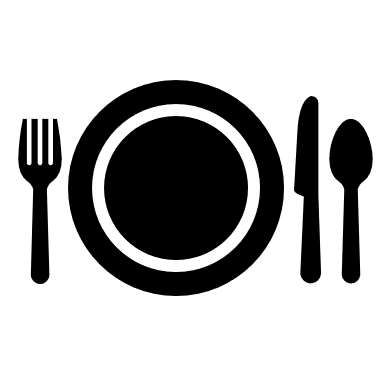 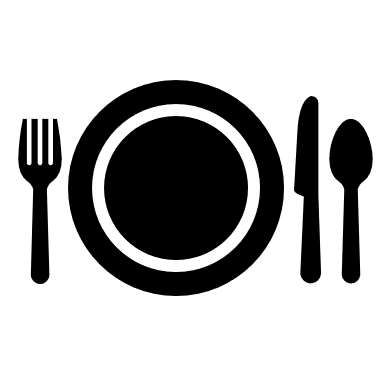 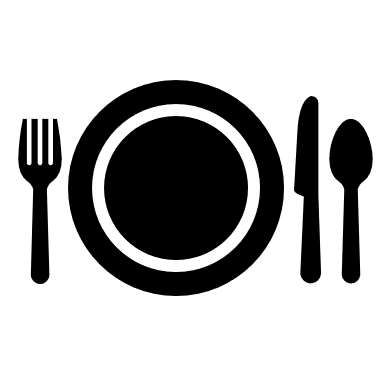 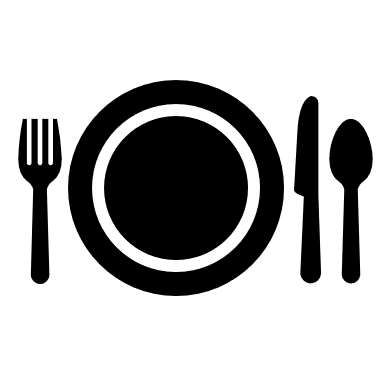 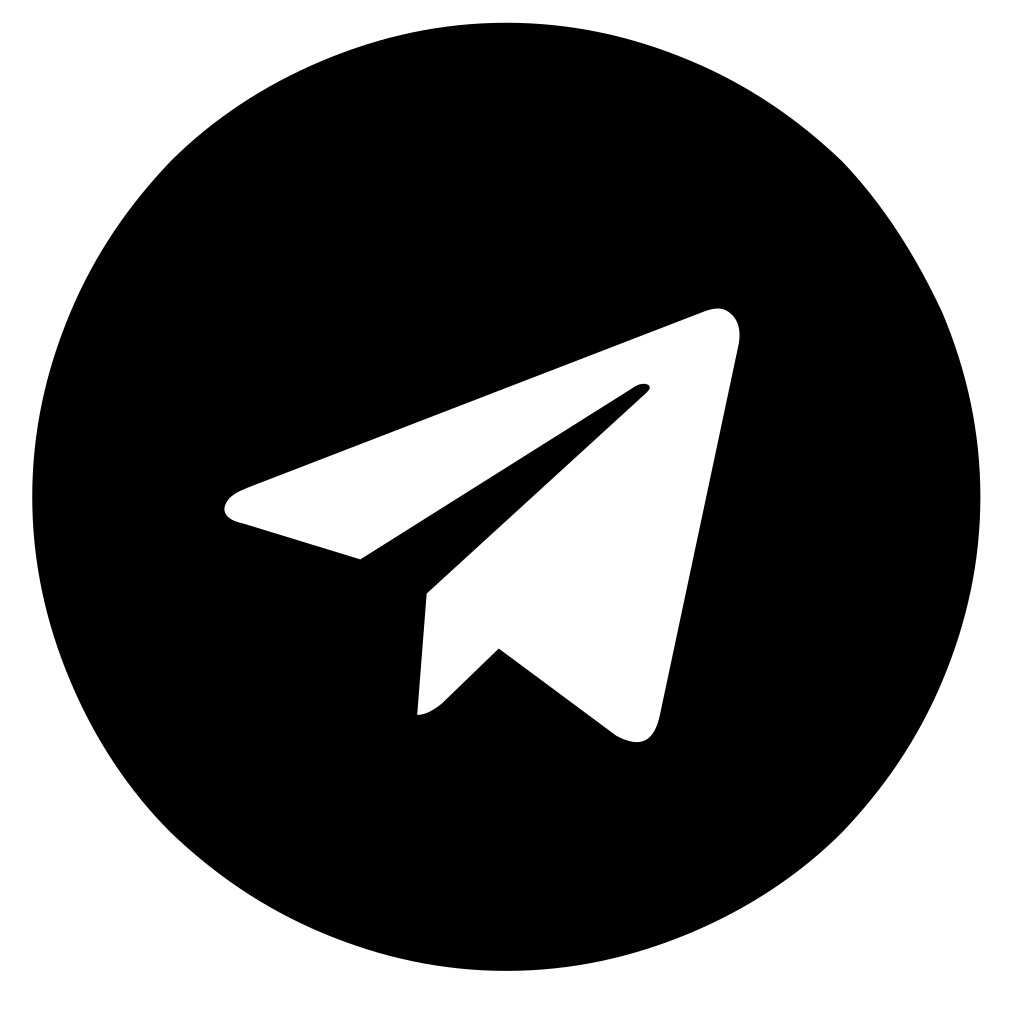 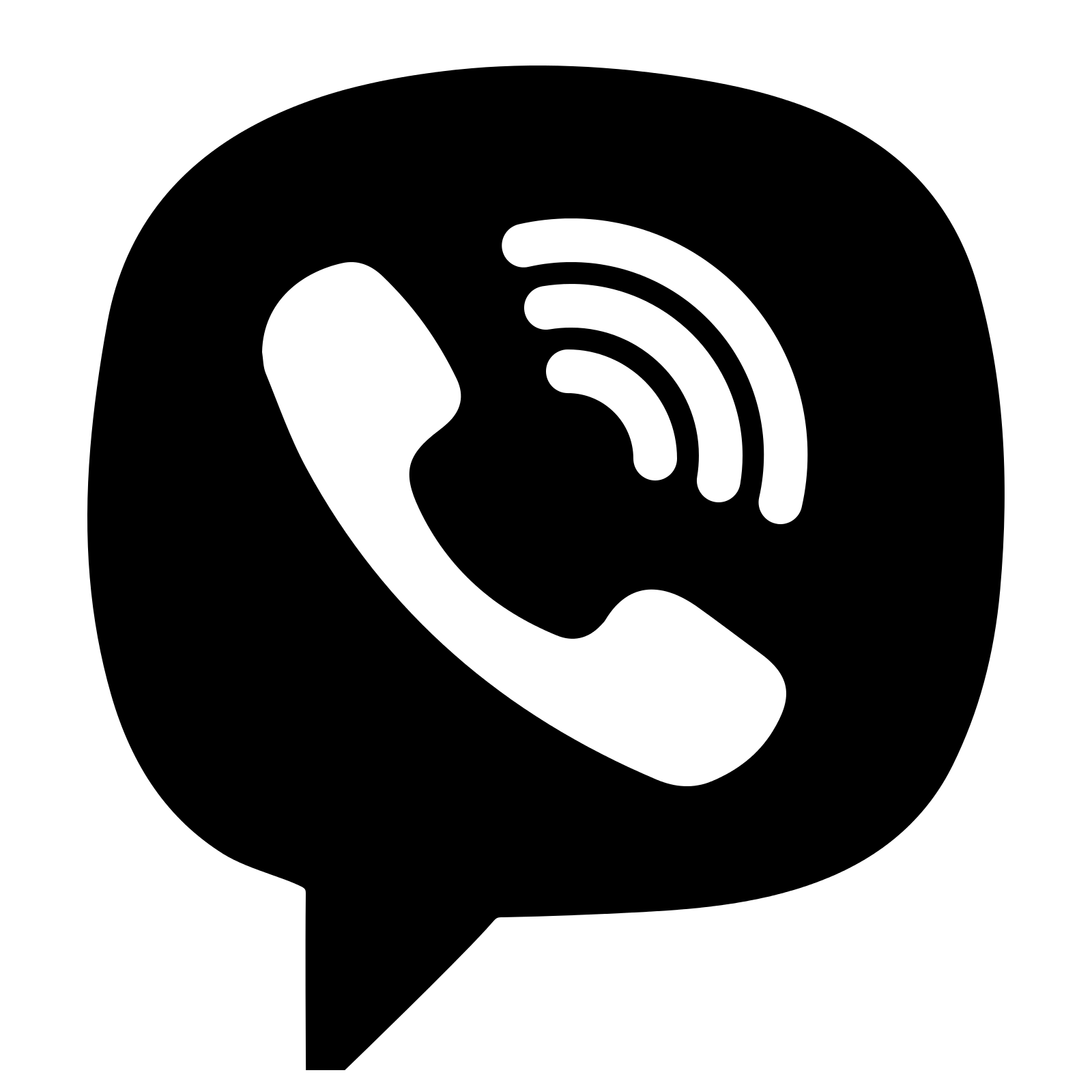 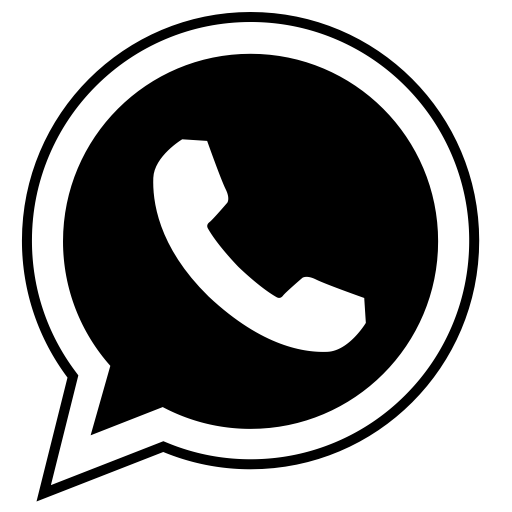 Корпоративный менеджер, тел. 206-40-40 /1010,1013/ почта. corp@ust-kachka.ru
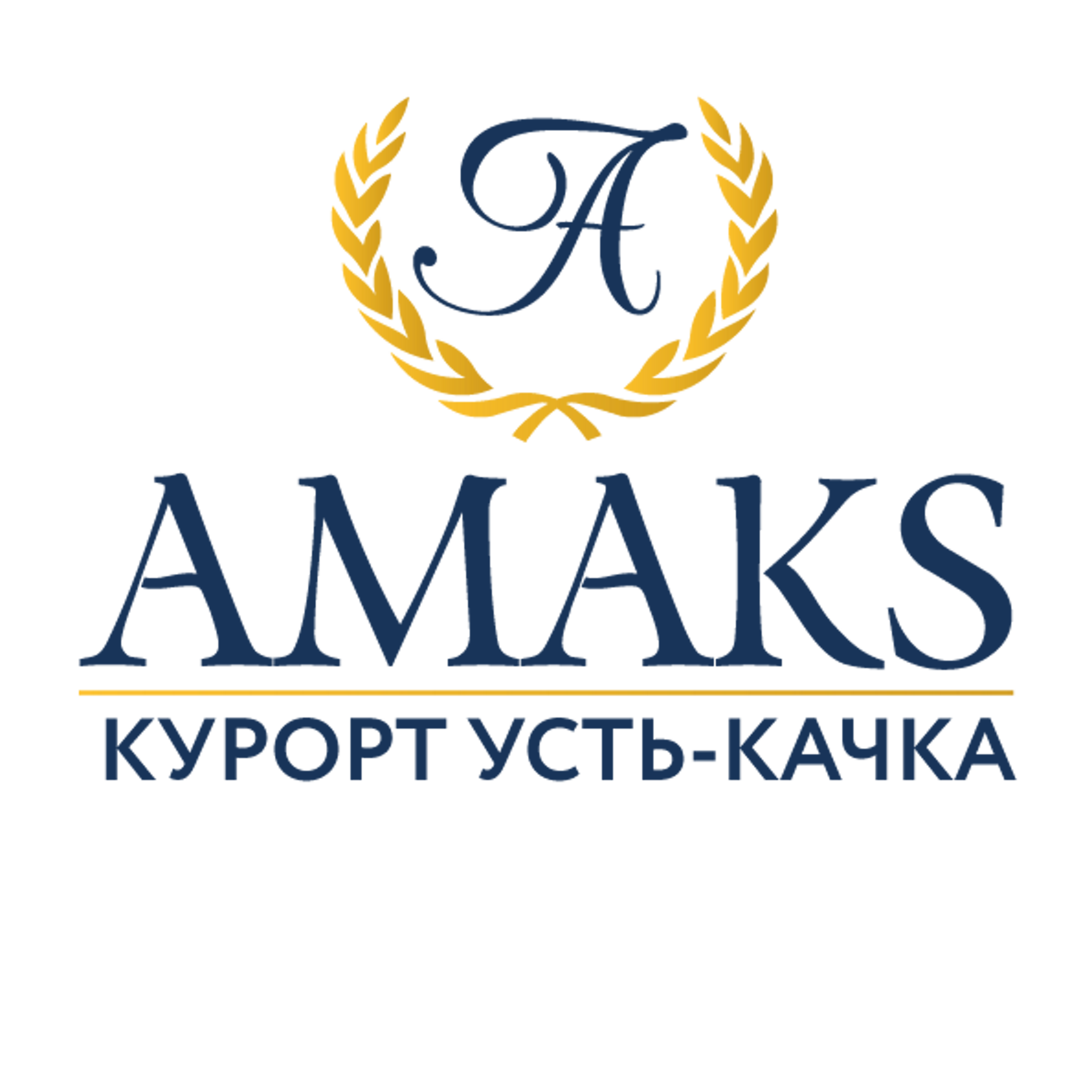 Дополнительные услуги
− Ведущий – от 10000 руб.
− Фотограф – от 6500 руб. 
− Вокалисты – от 10000 руб.
− Саксофон – от 9000 руб. 
− Скрипка – от 15000 руб.
− Интерактивный номера – от 20000 руб.
# Забронировать
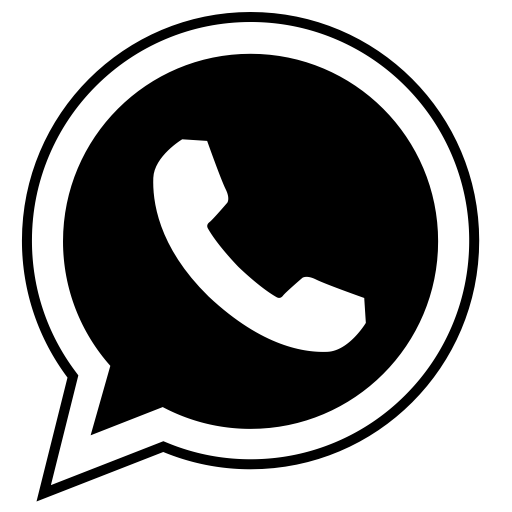 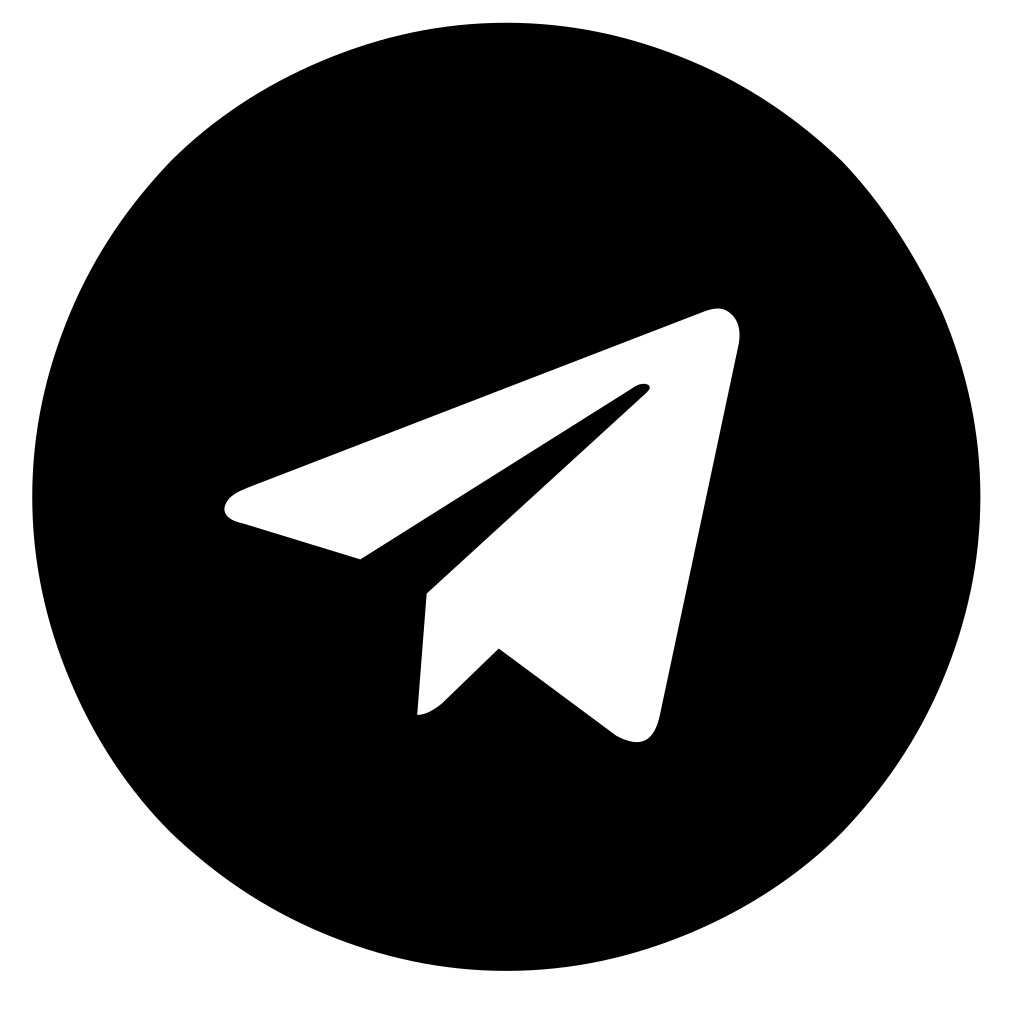 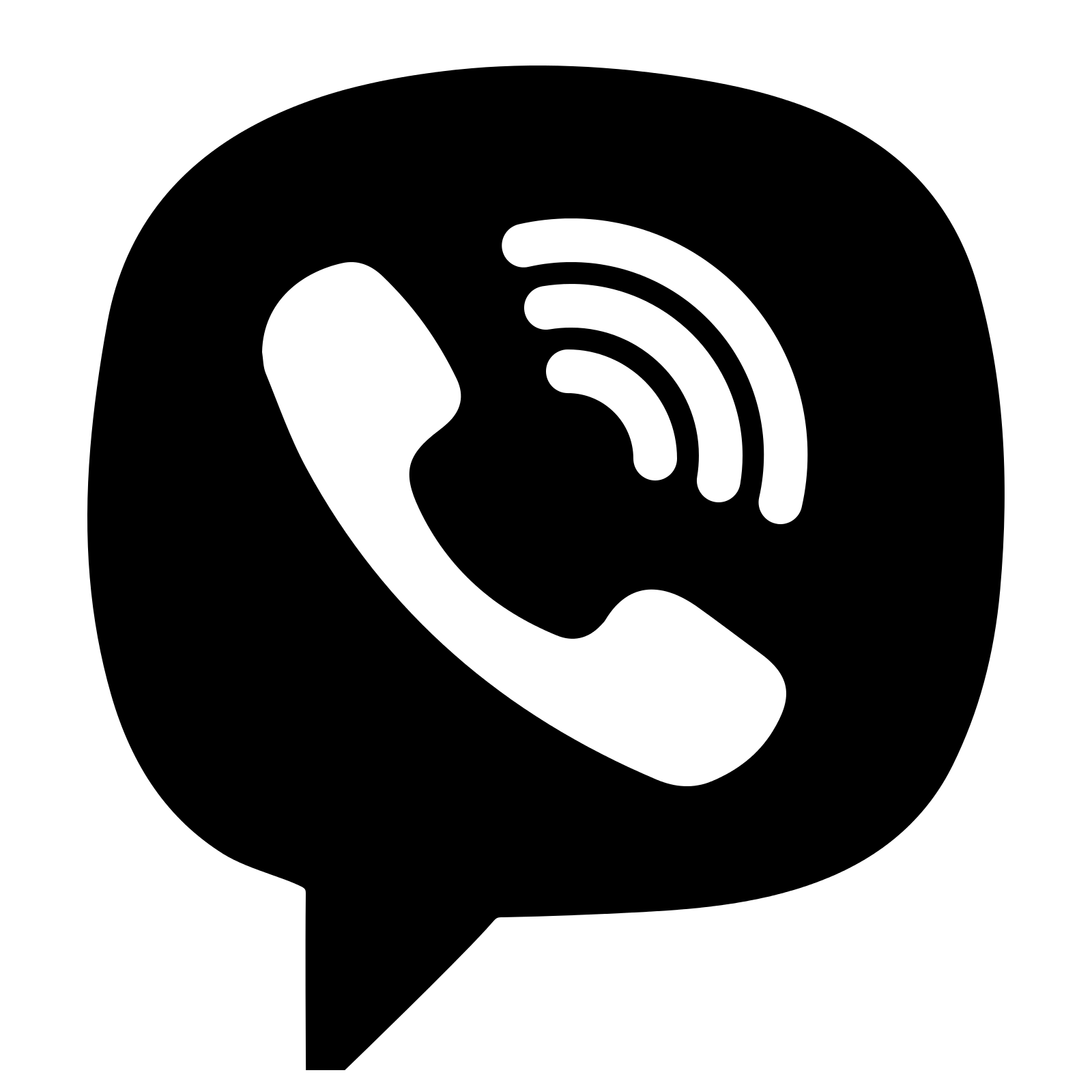 Корпоративный менеджер, тел. 206-40-40 /1010,1013/ почта. corp@ust-kachka.ru